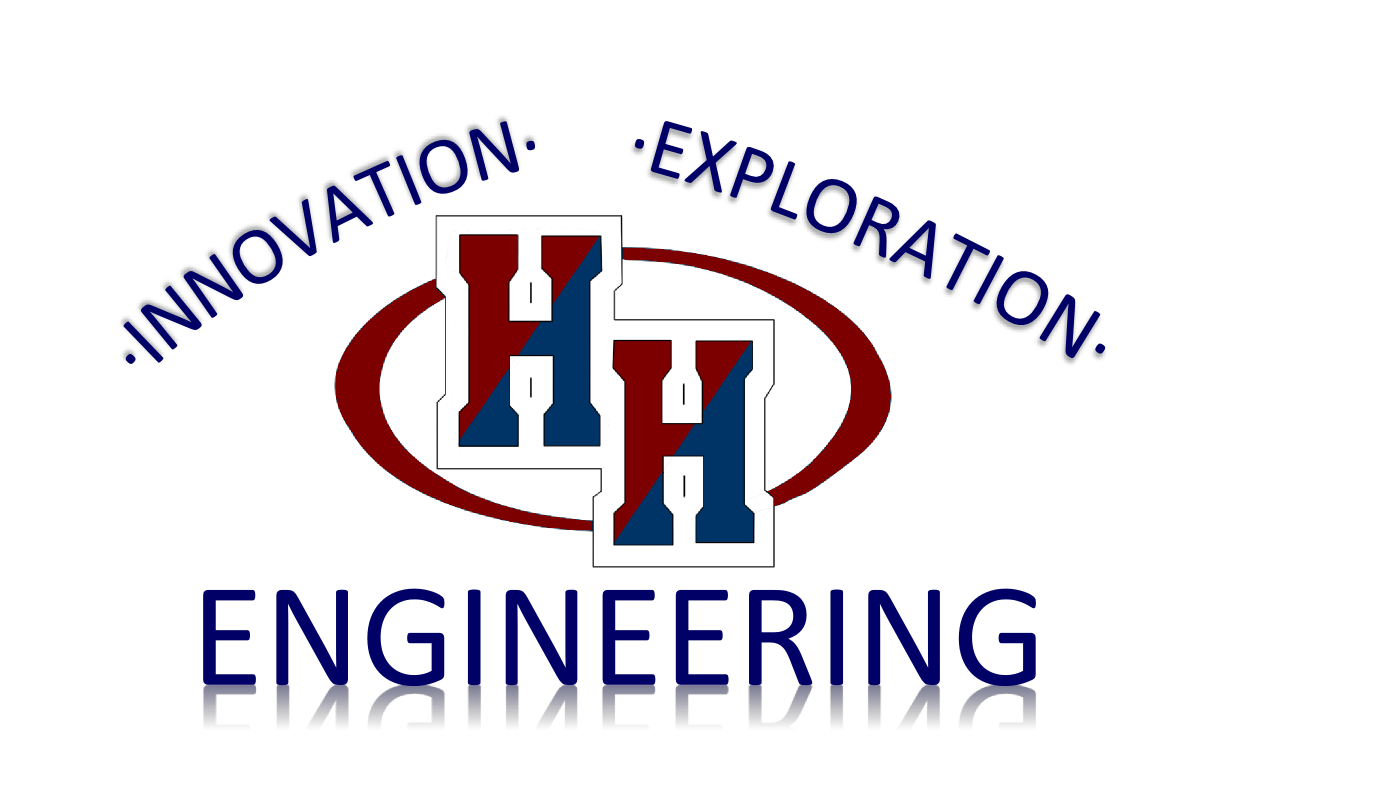 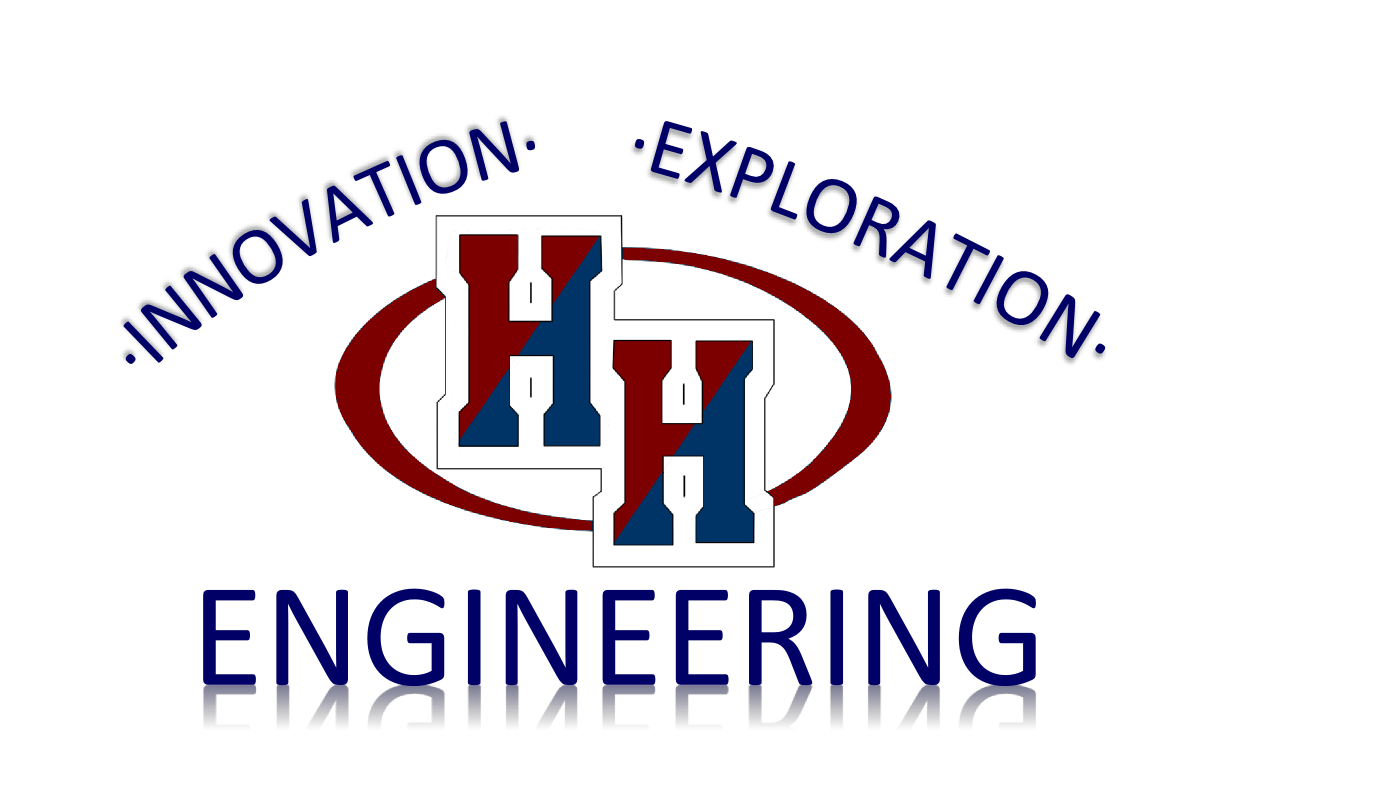 Hands-On Learning
Promotes Teamwork for the Real World
Dual Credit College Course 
Looks Good on Transcripts
Receive Technical Honors Diploma
Opportunity to Win Cash and Scholarship $$$
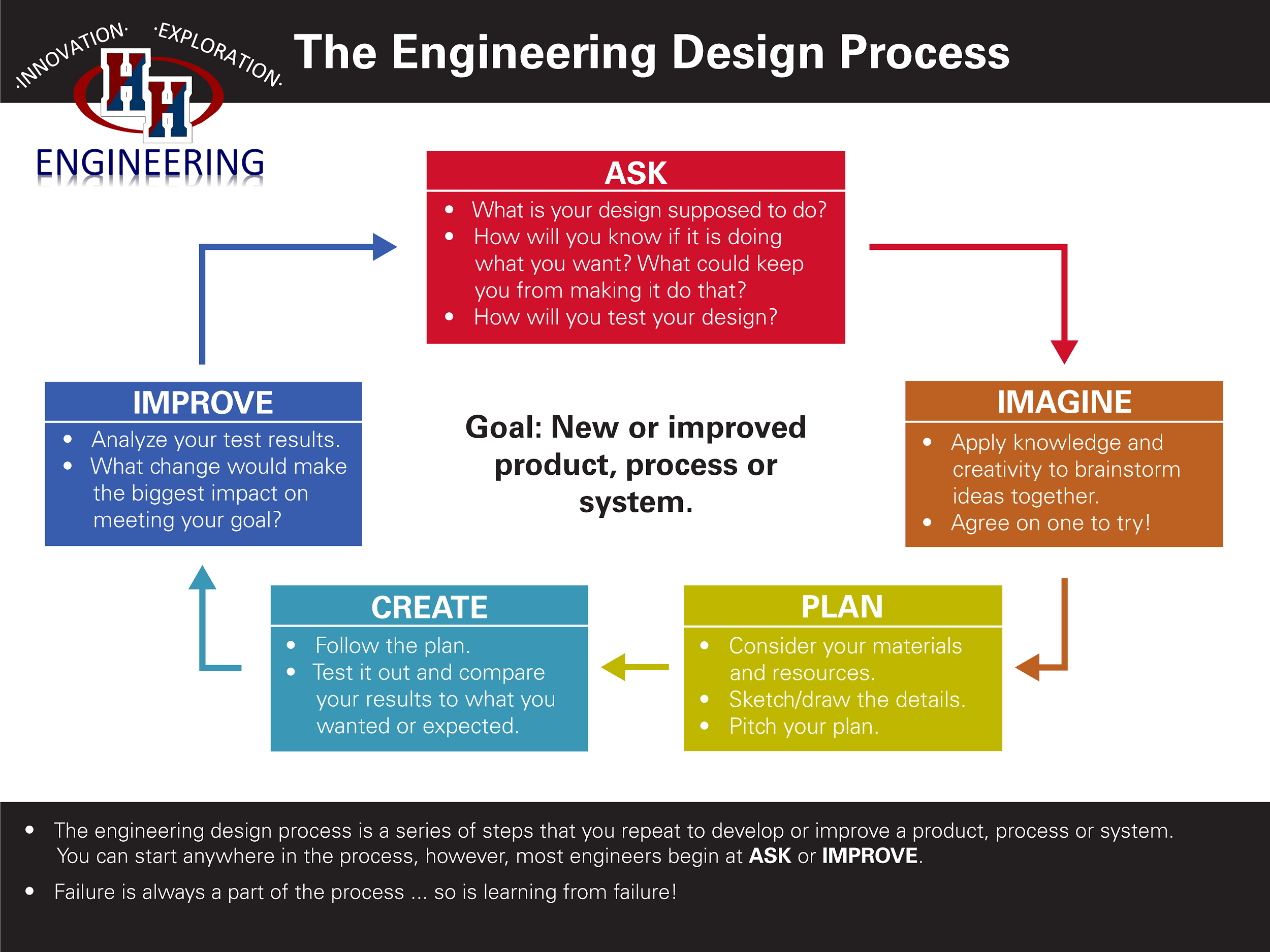 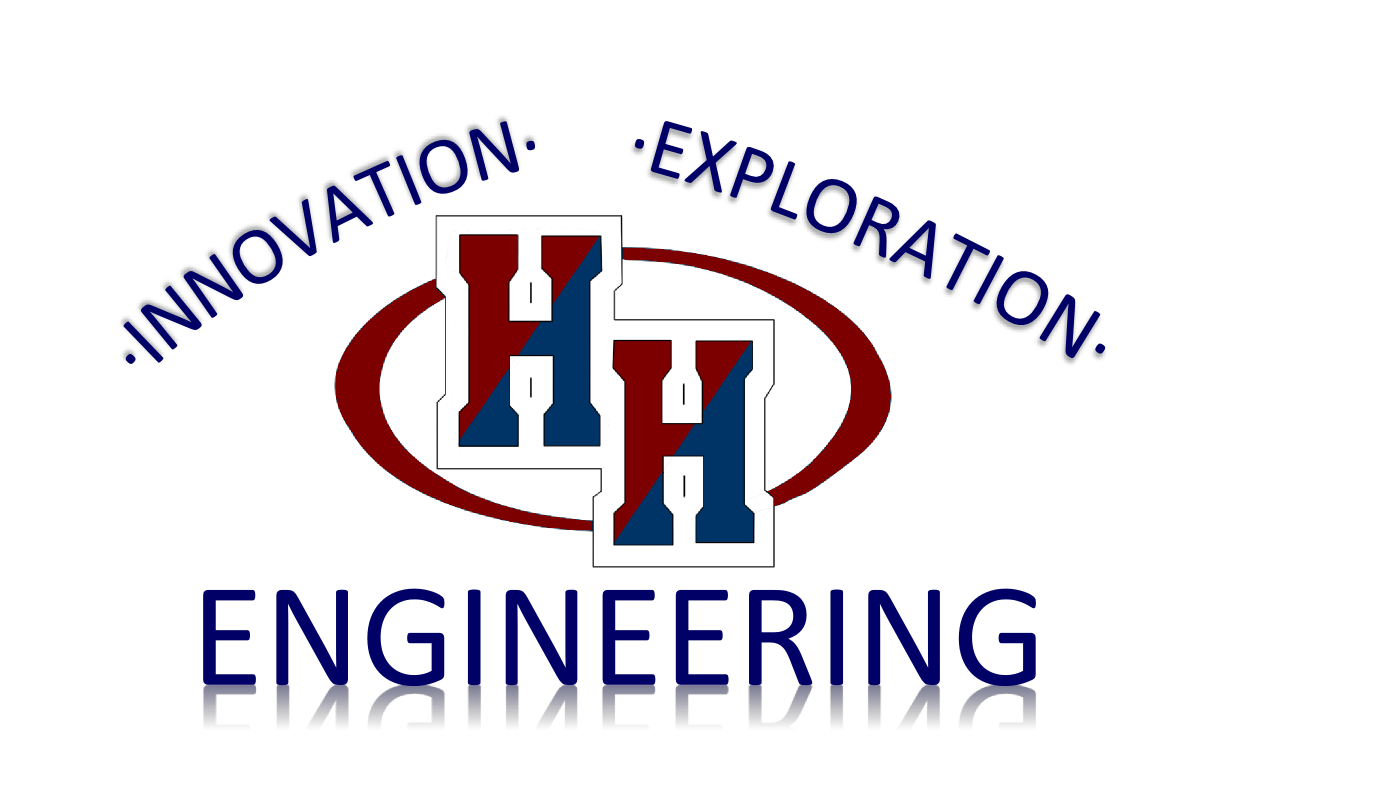 Catapults
Airplanes
Bridges
Rollercoasters
Water Walking Shoes
Rockets
Toys
Concrete Canoes
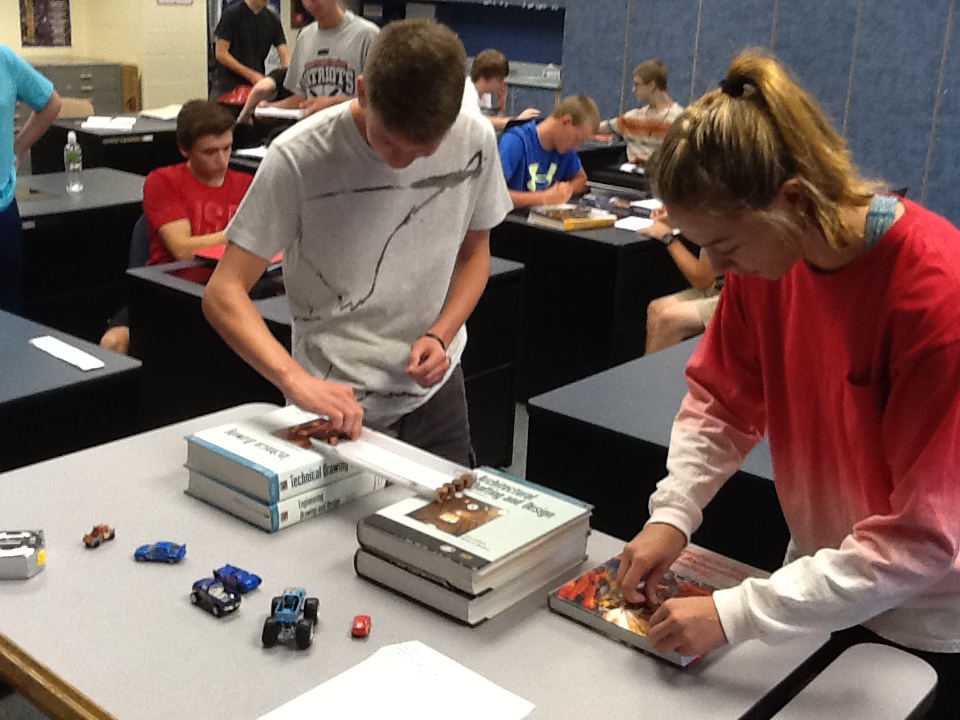 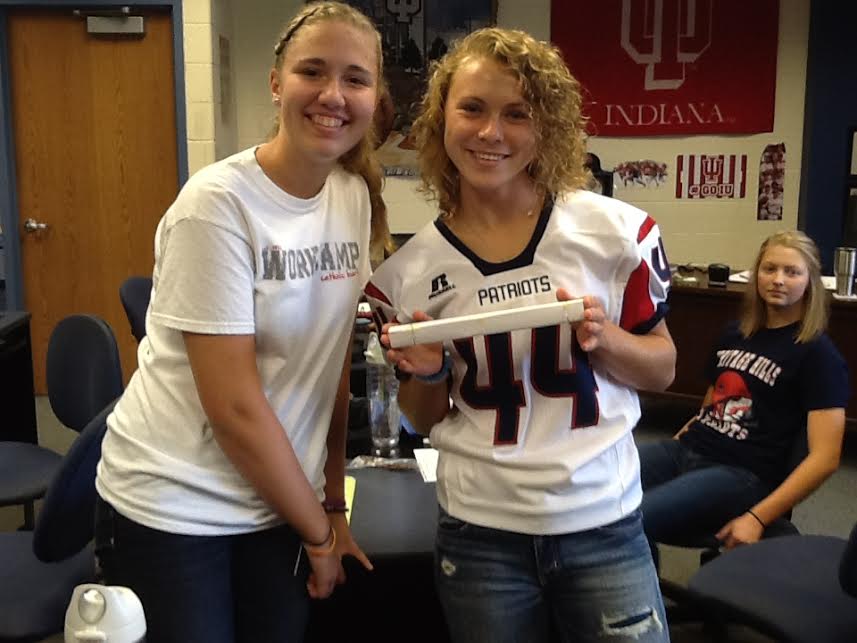 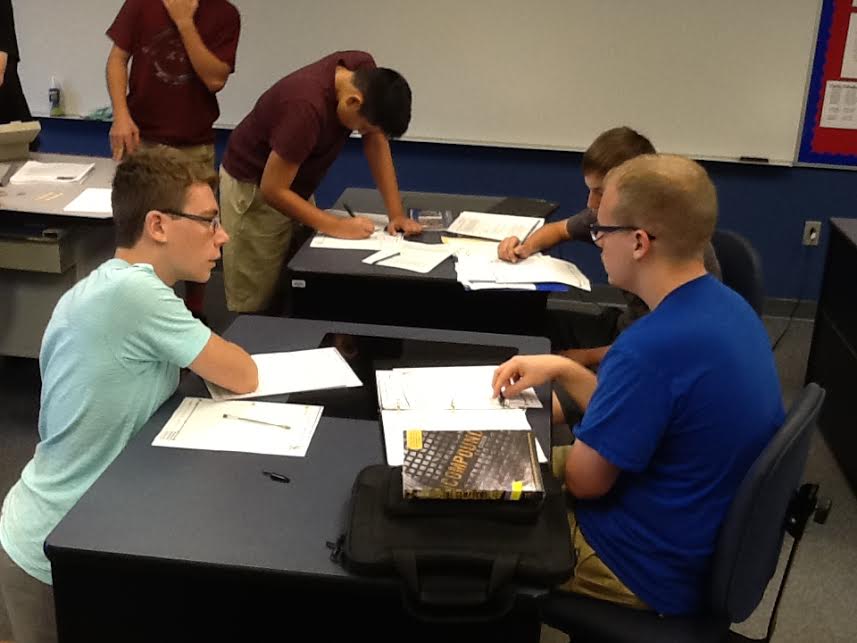 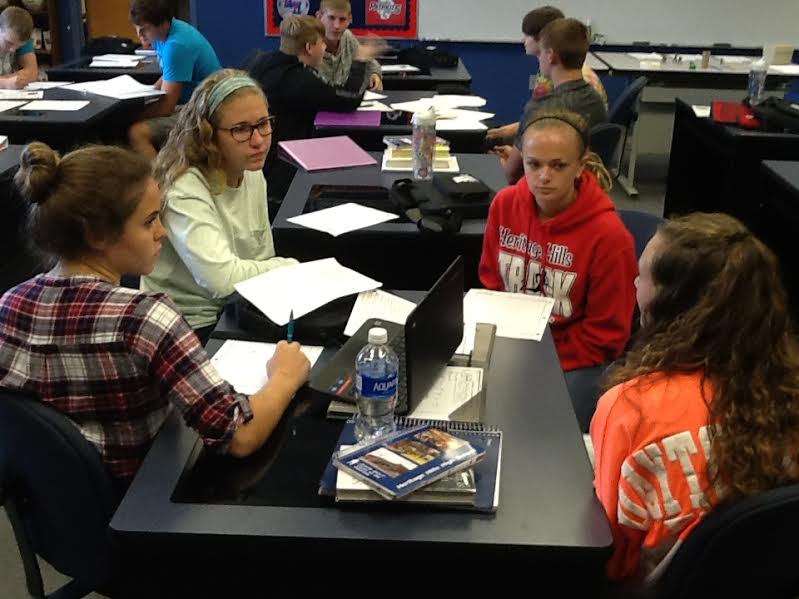 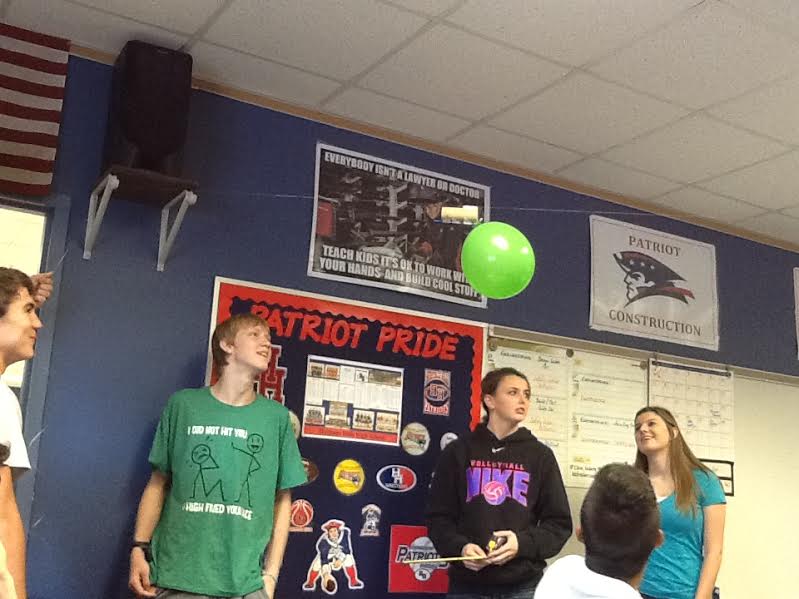 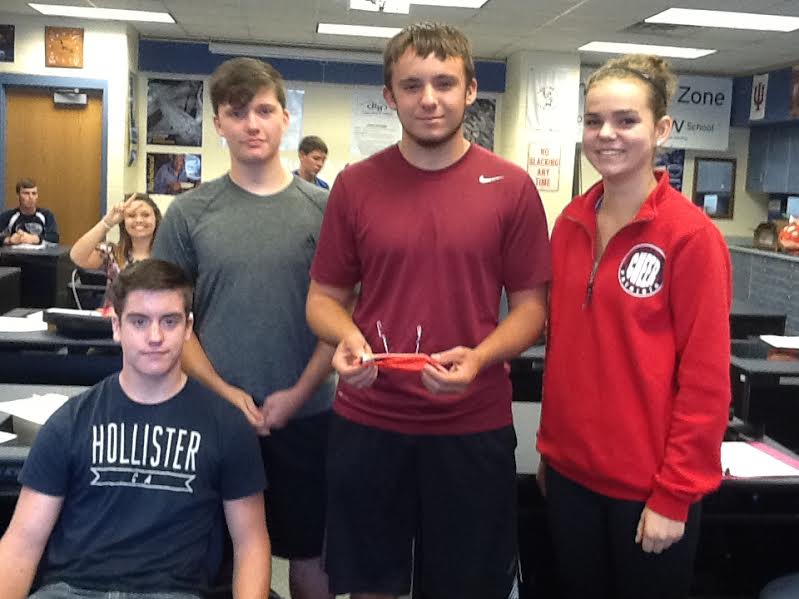 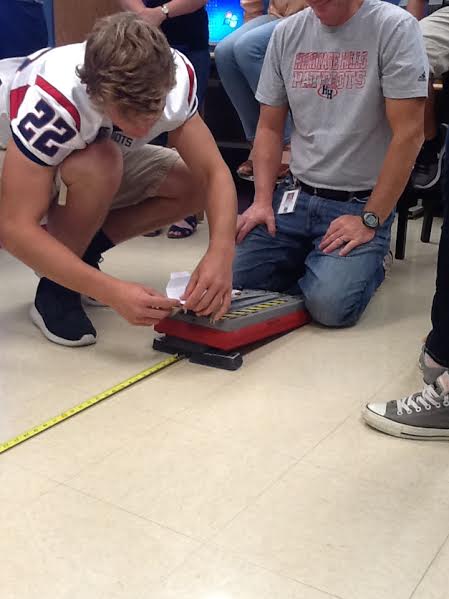 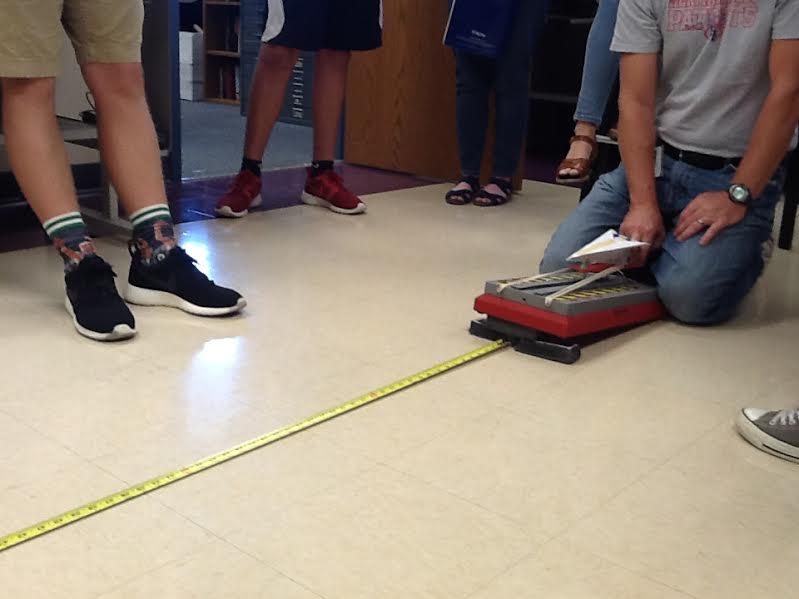 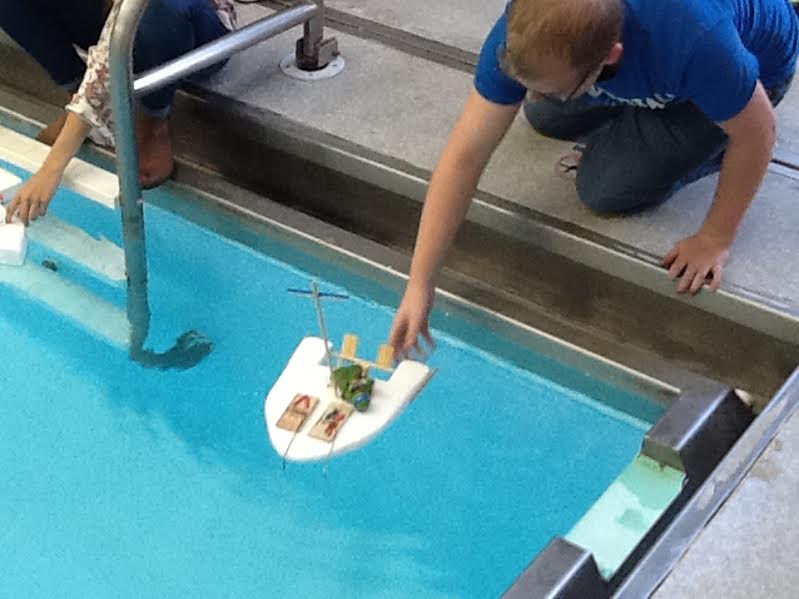 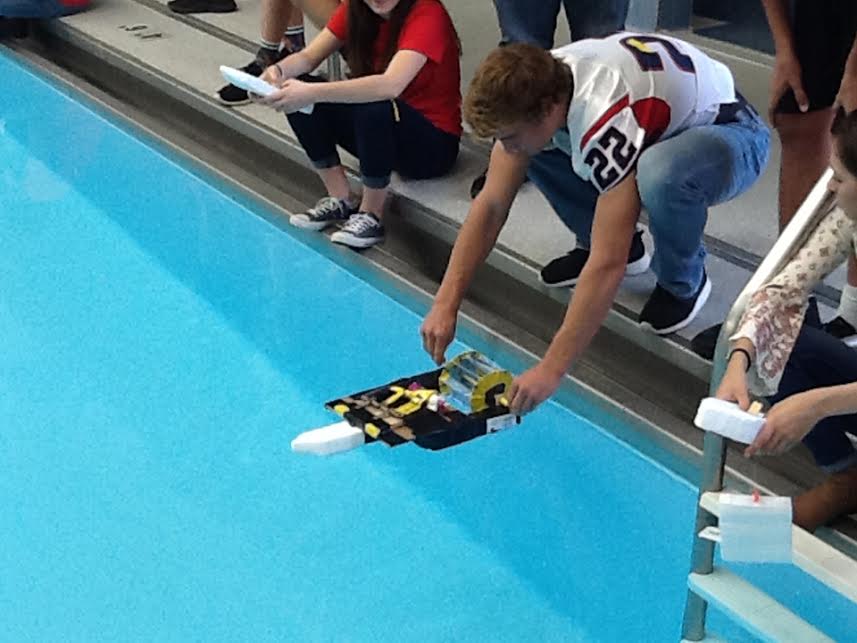 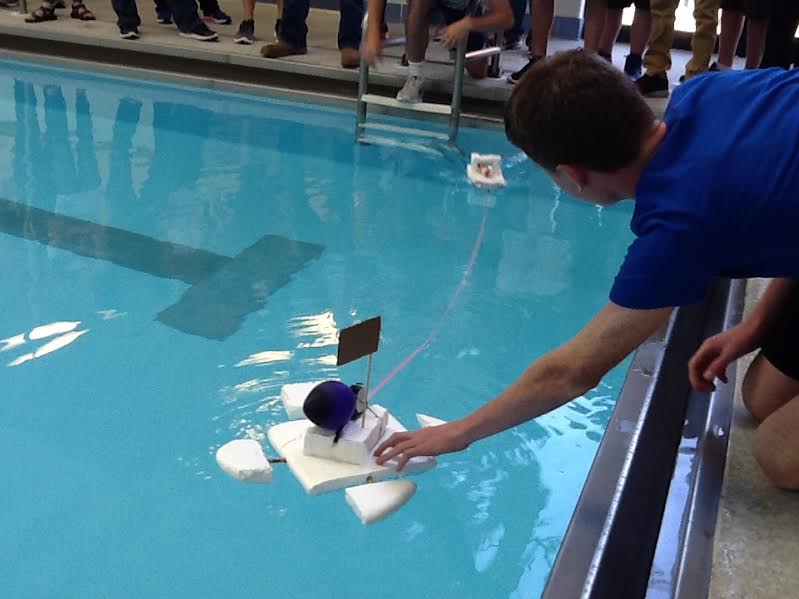 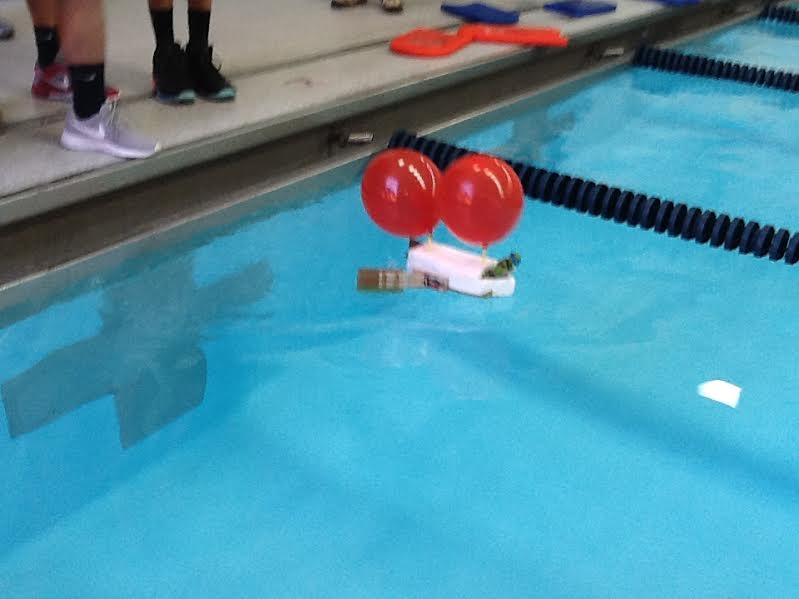 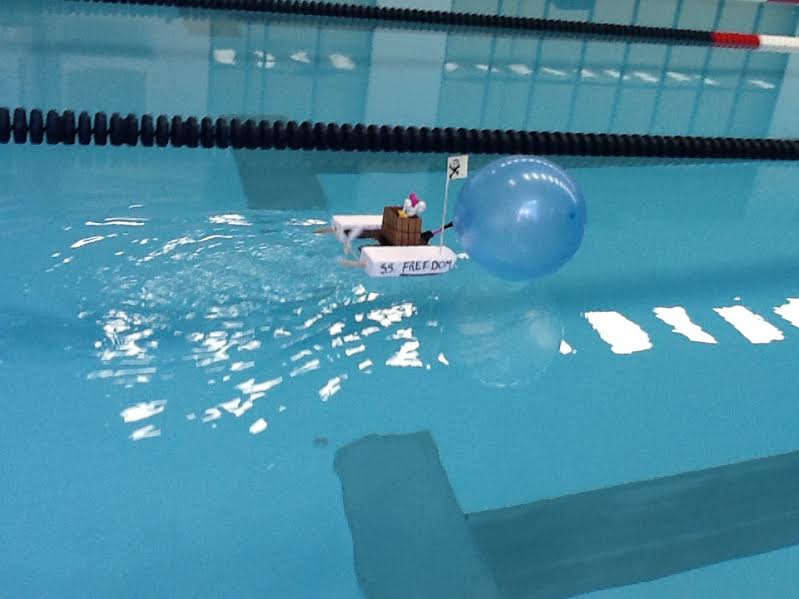 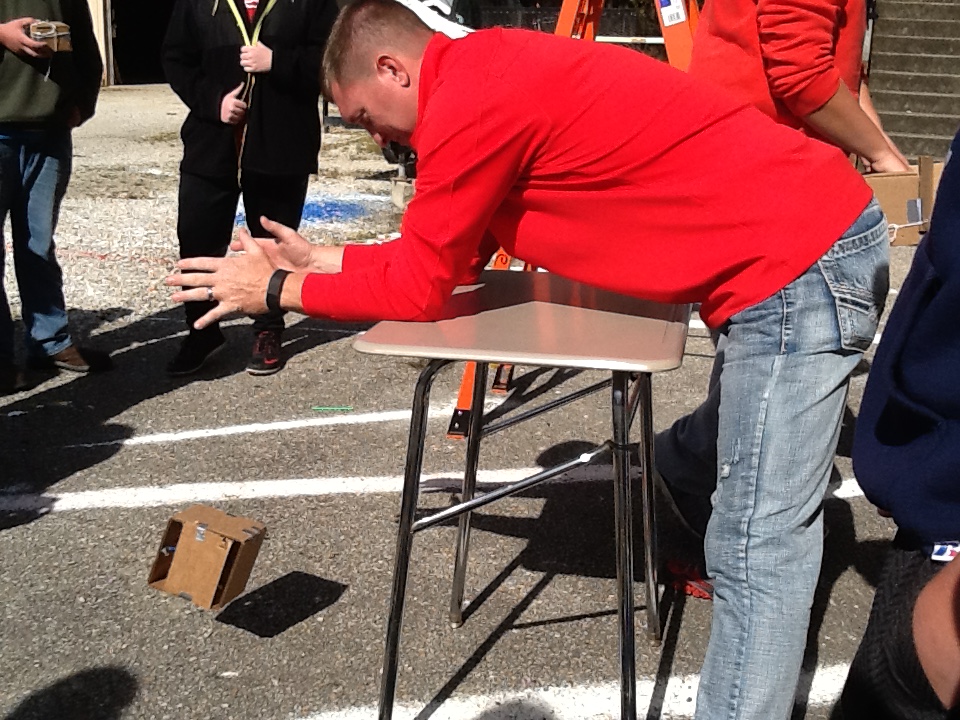 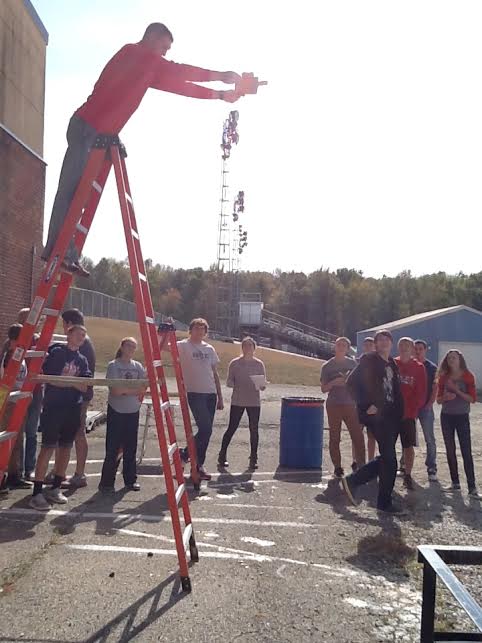 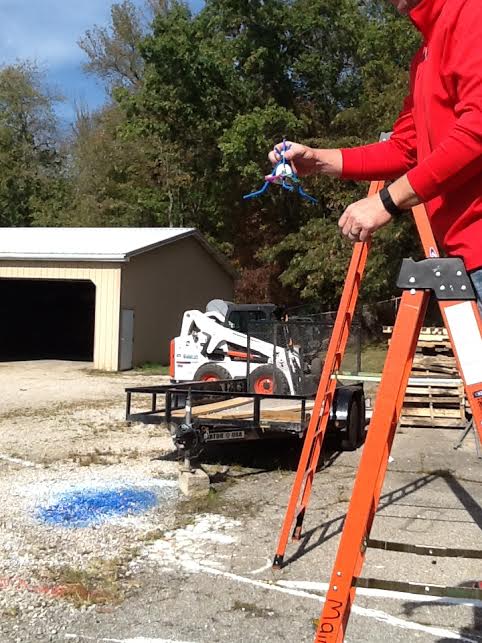 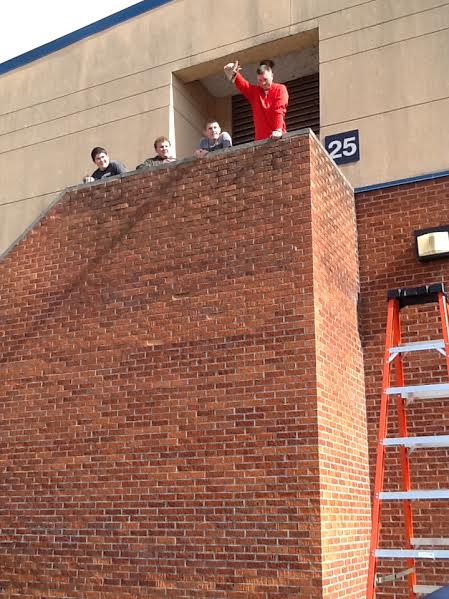 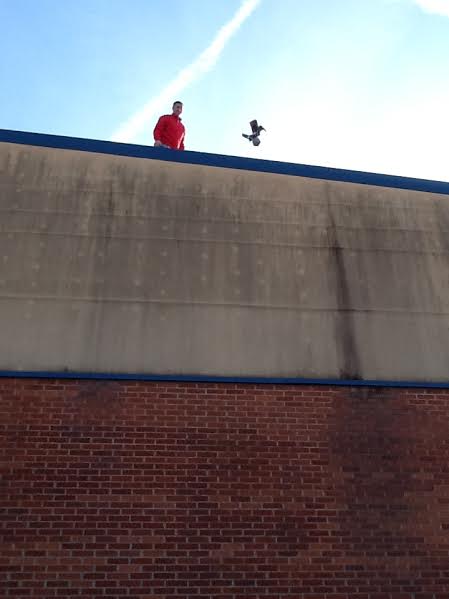 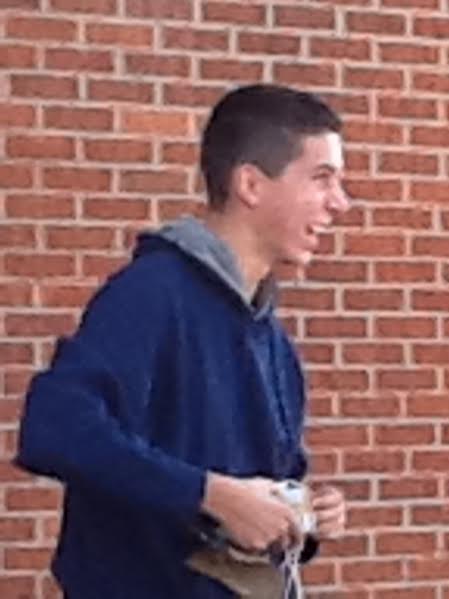 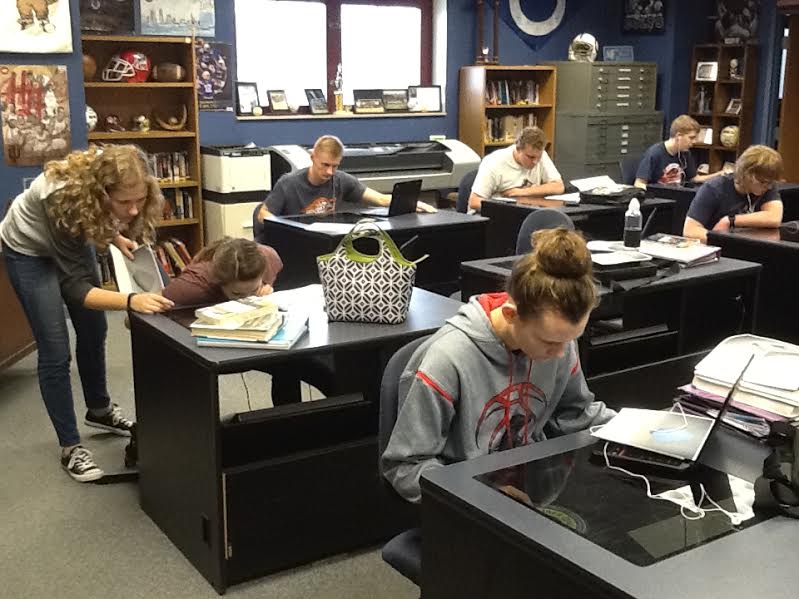 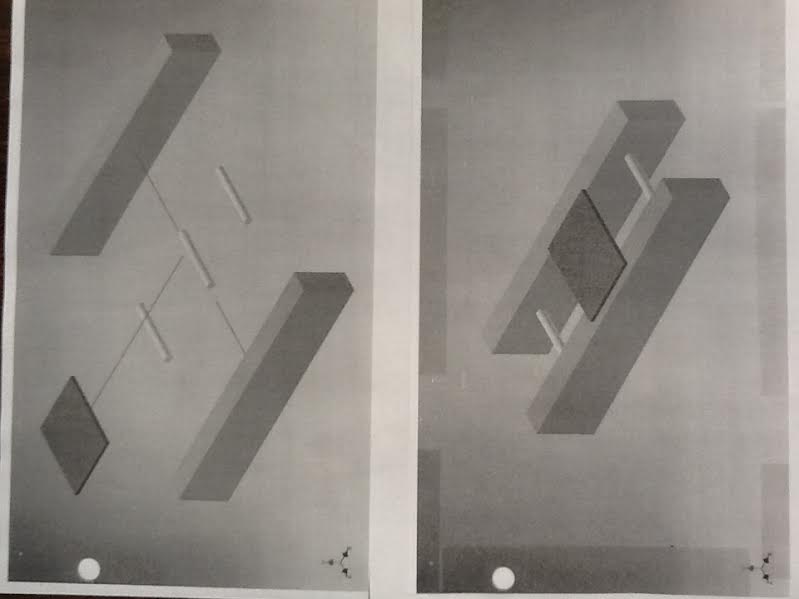 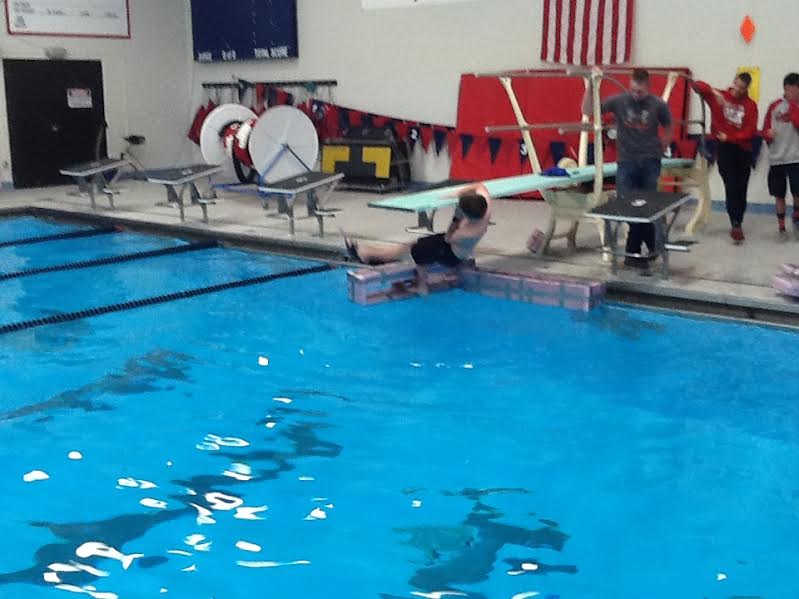 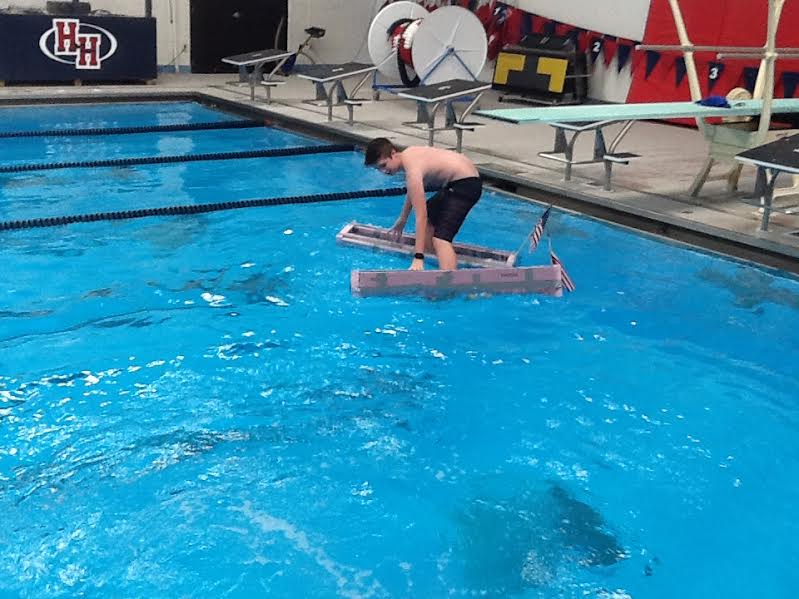 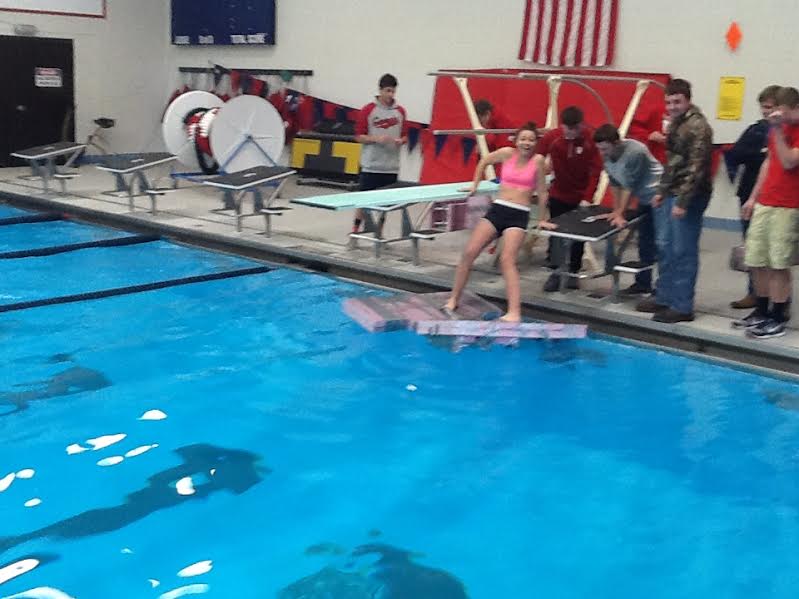 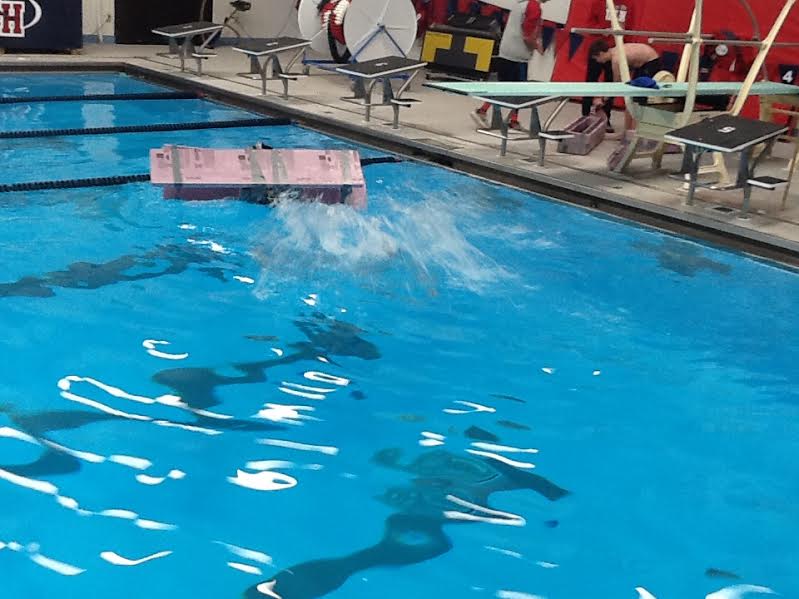 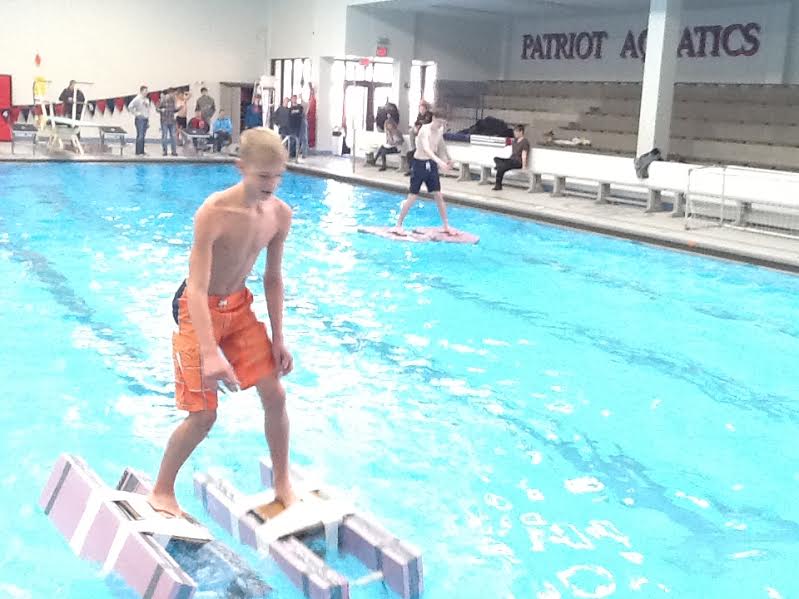 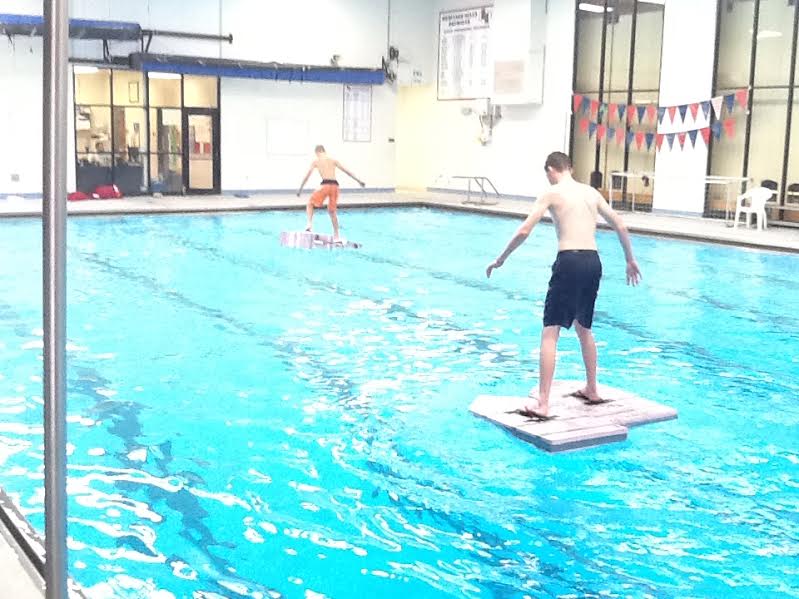 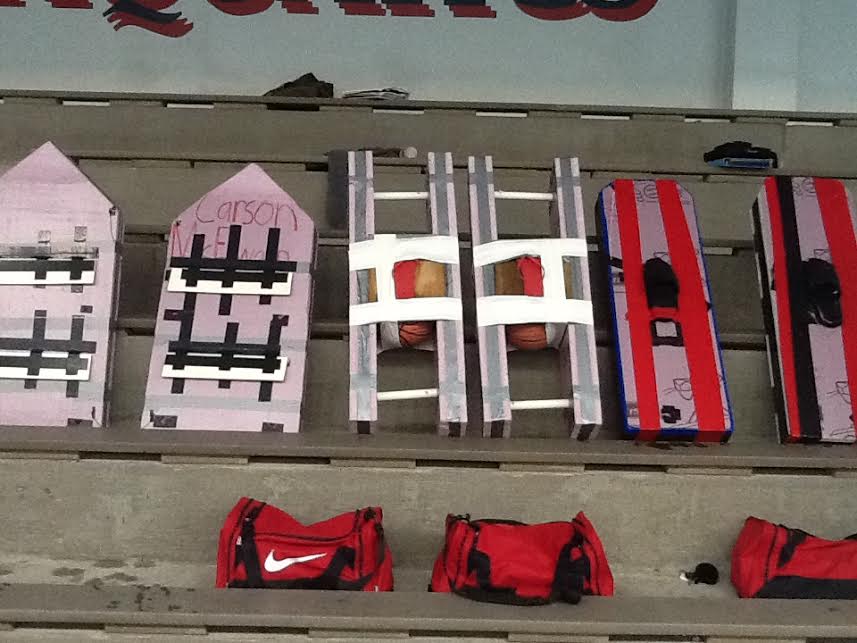 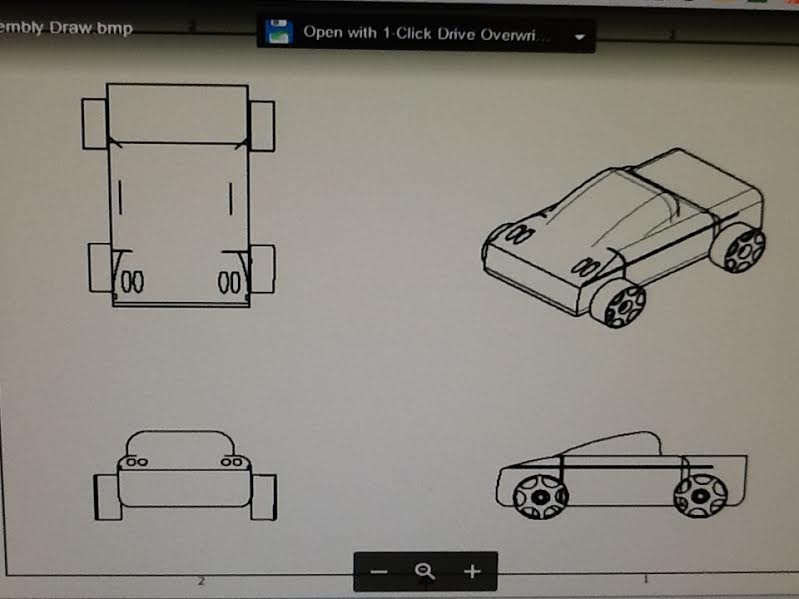 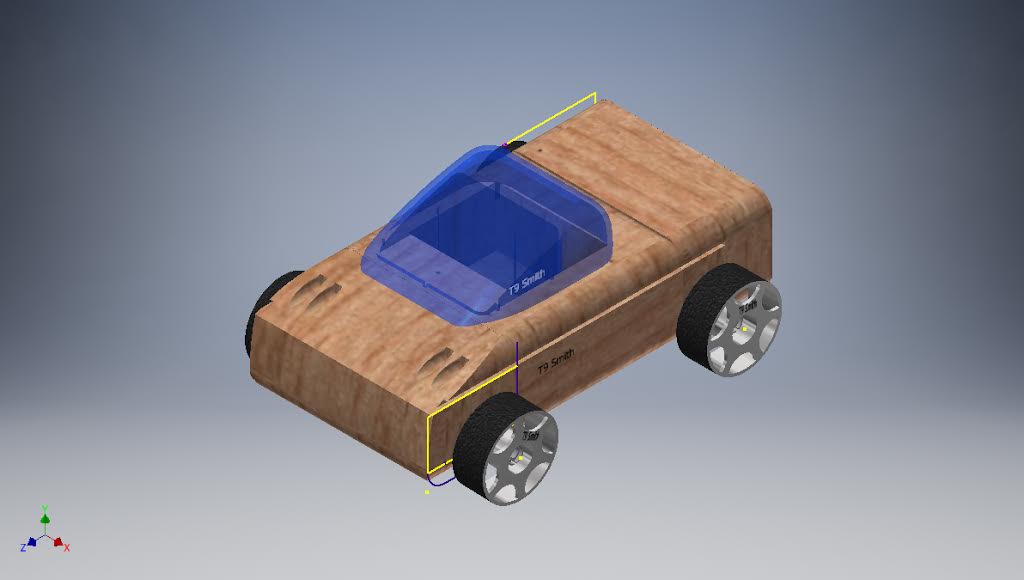 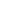 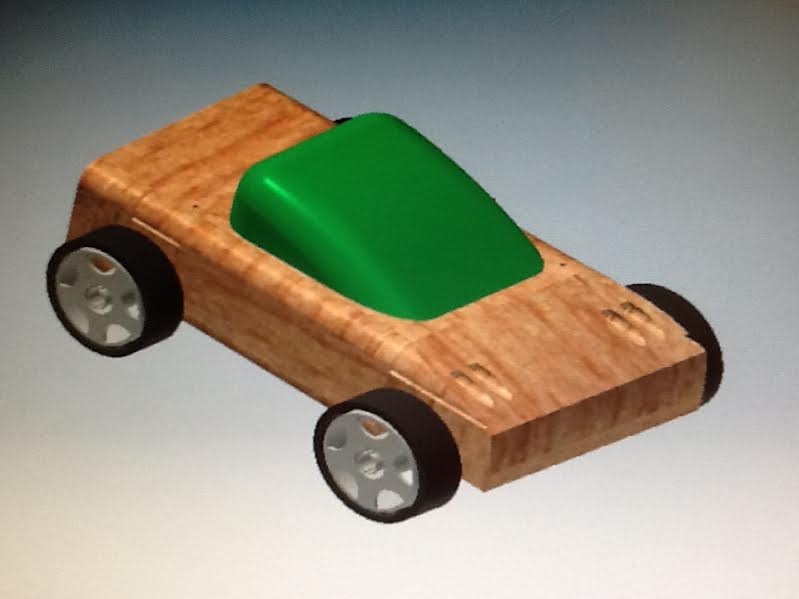 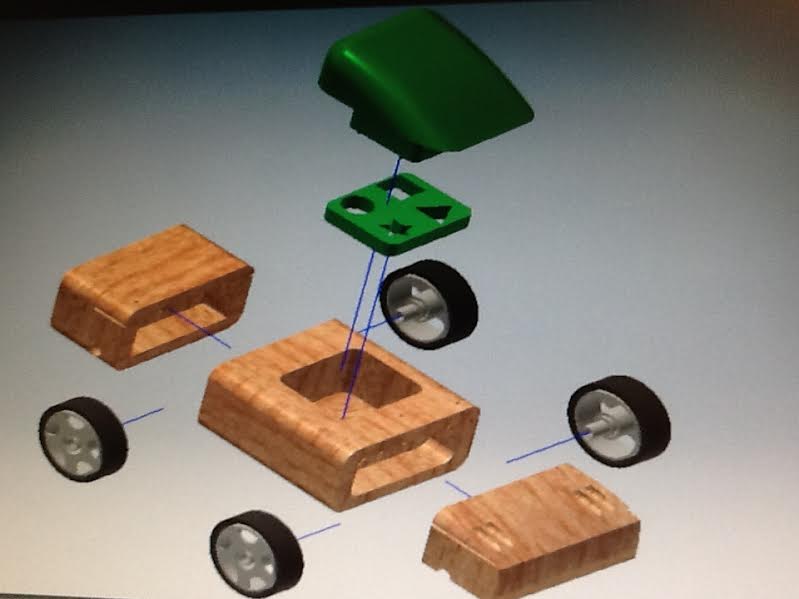 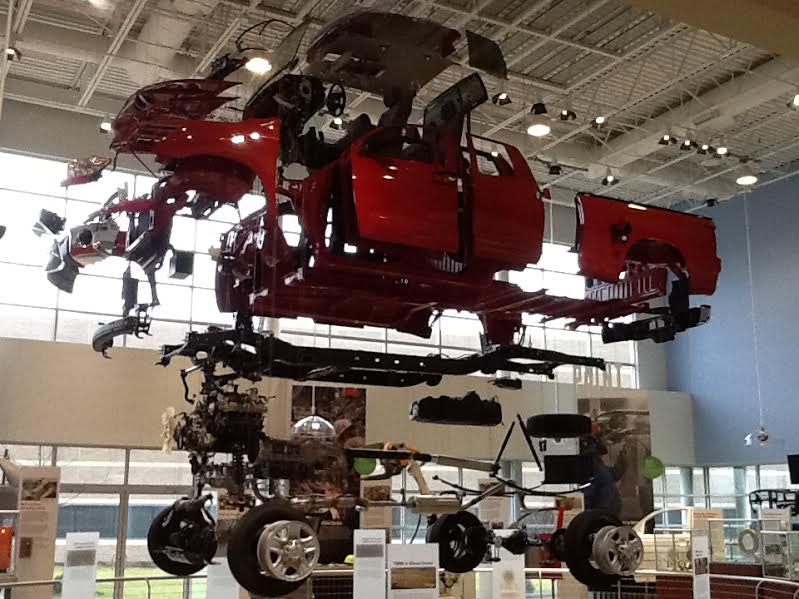 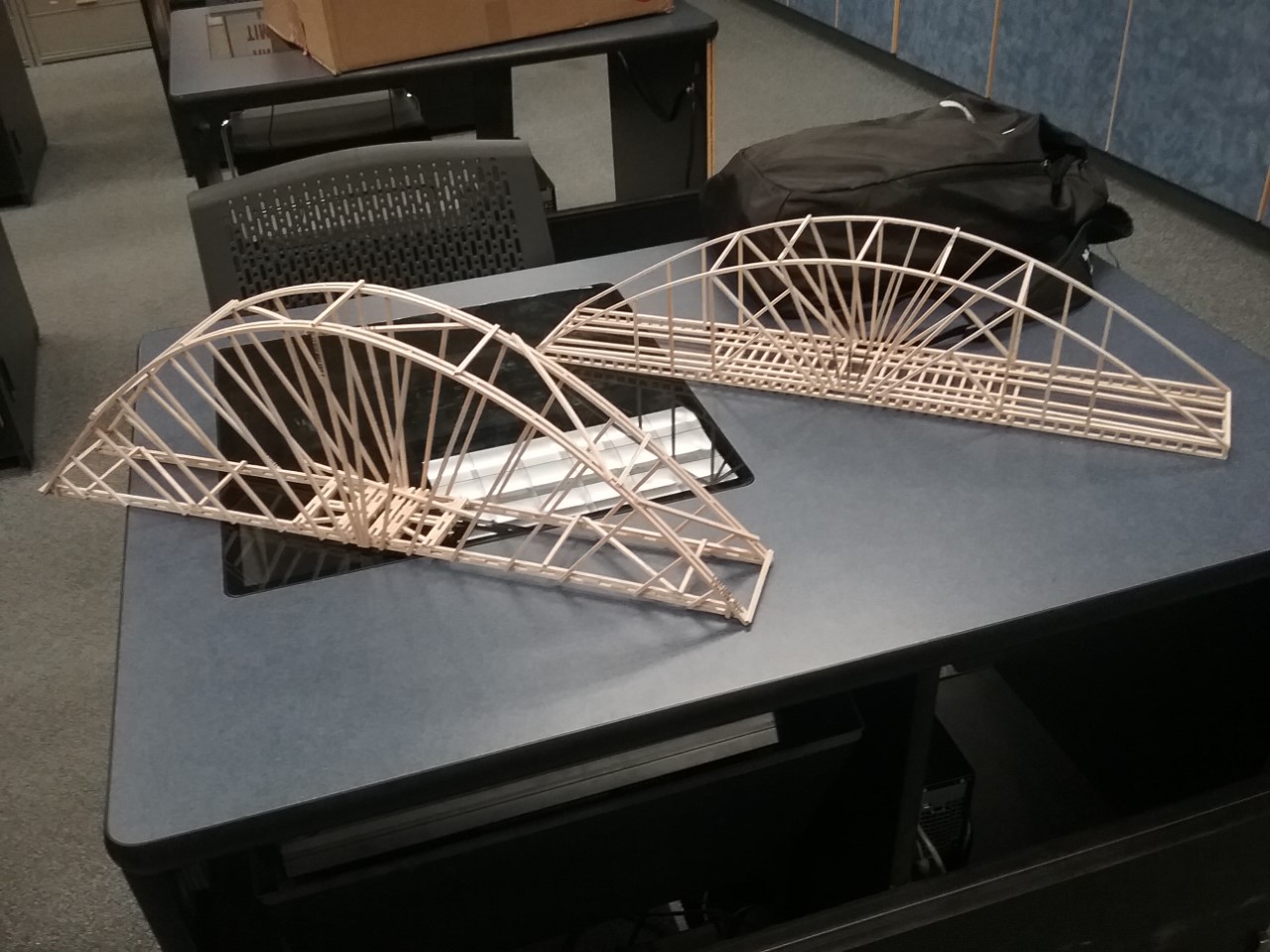 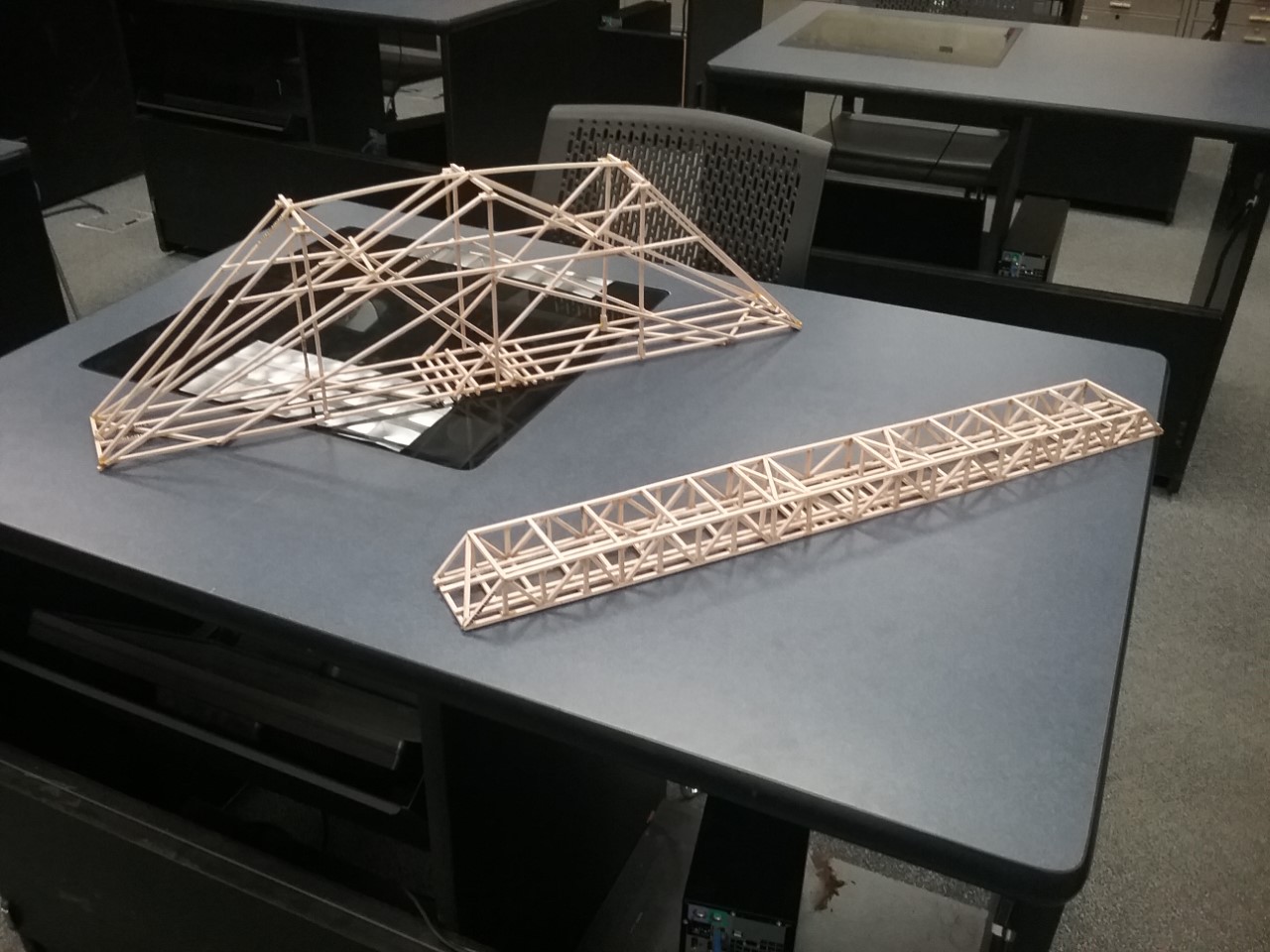 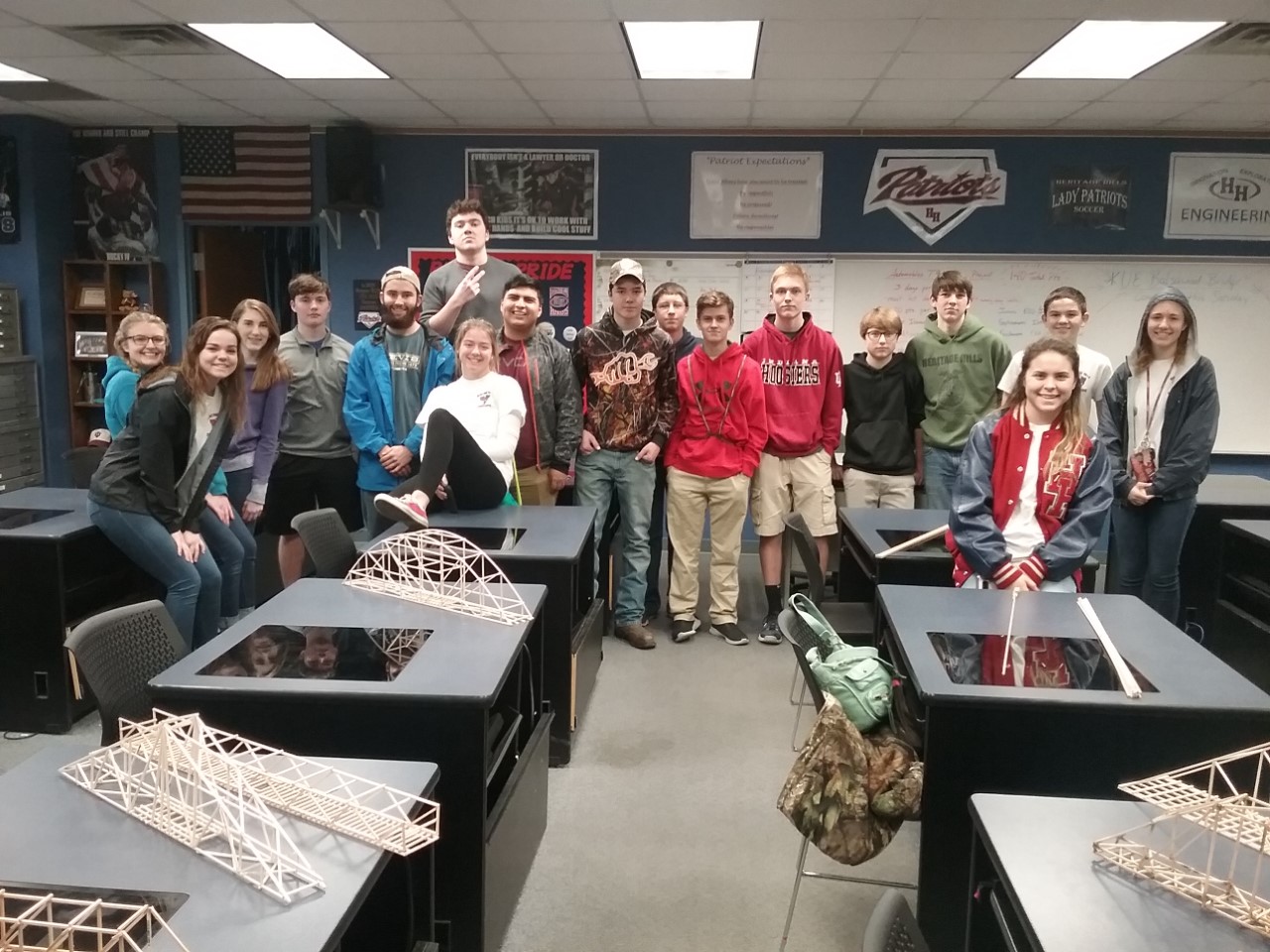 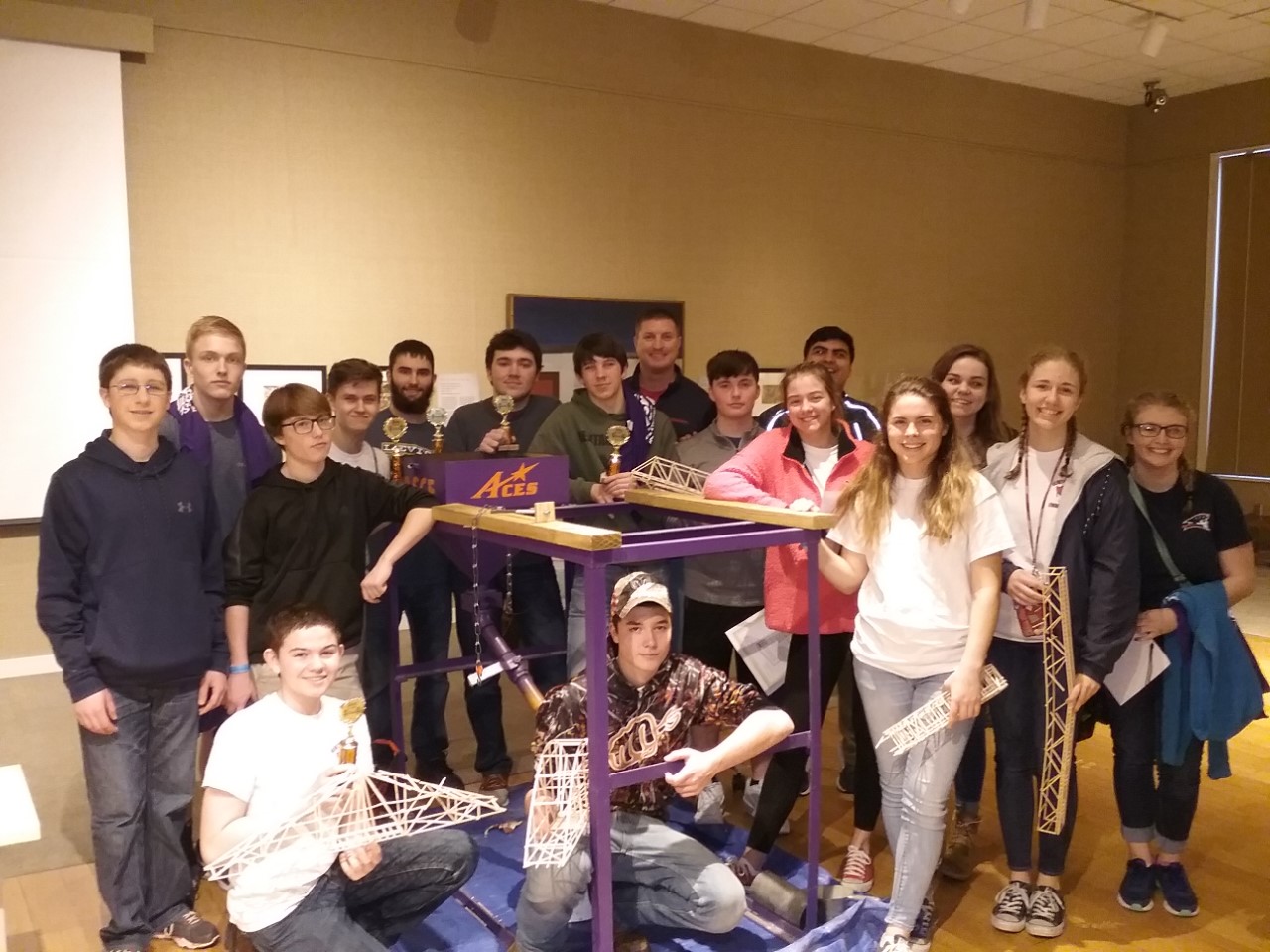 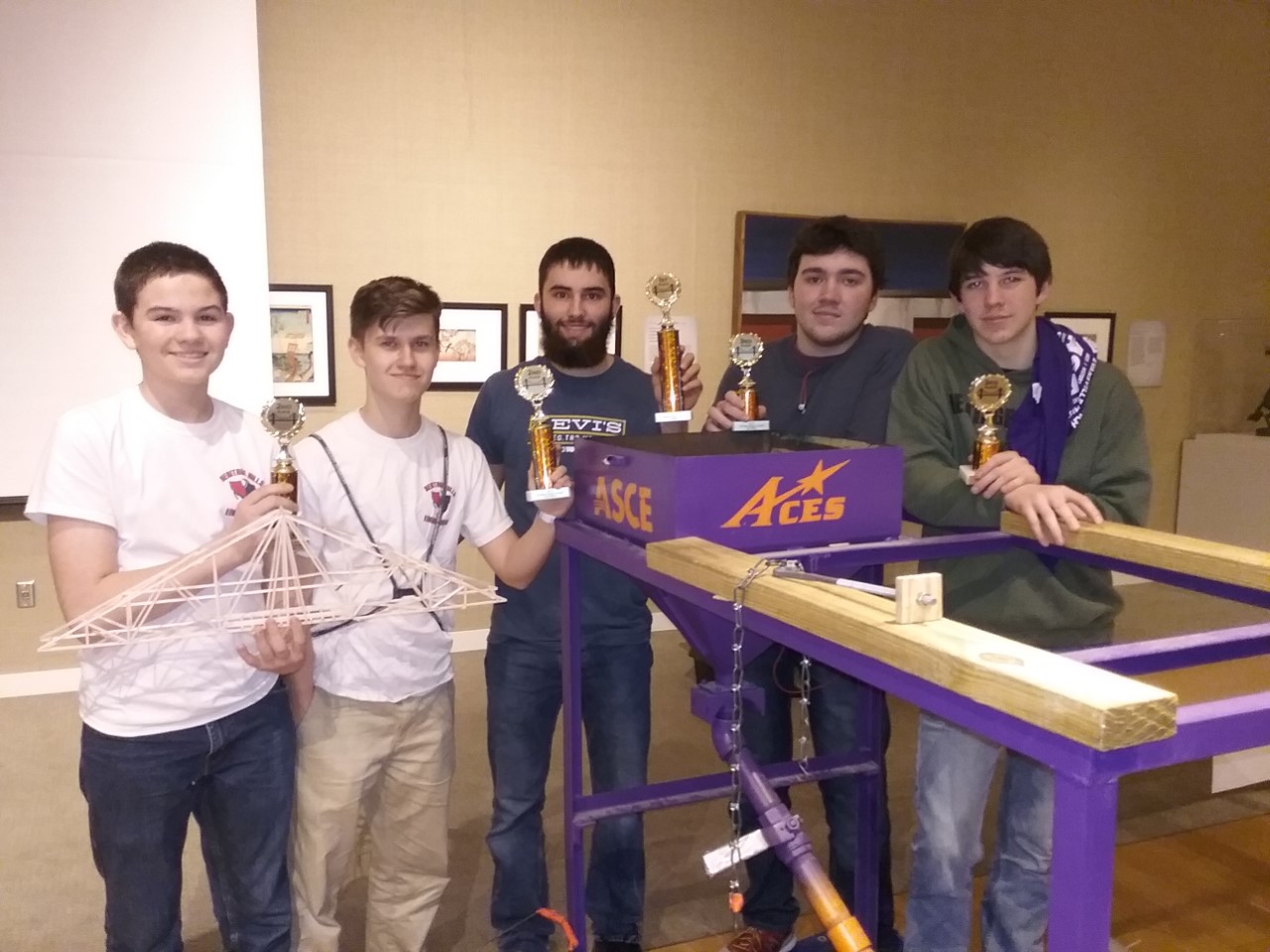 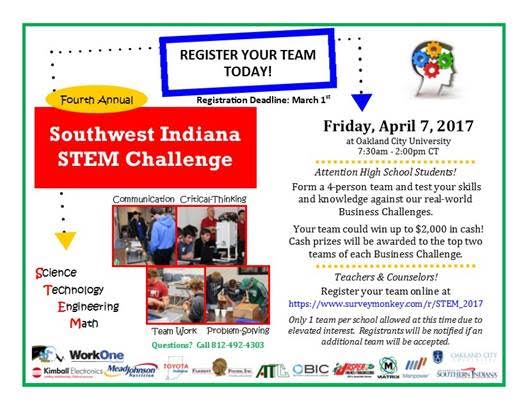 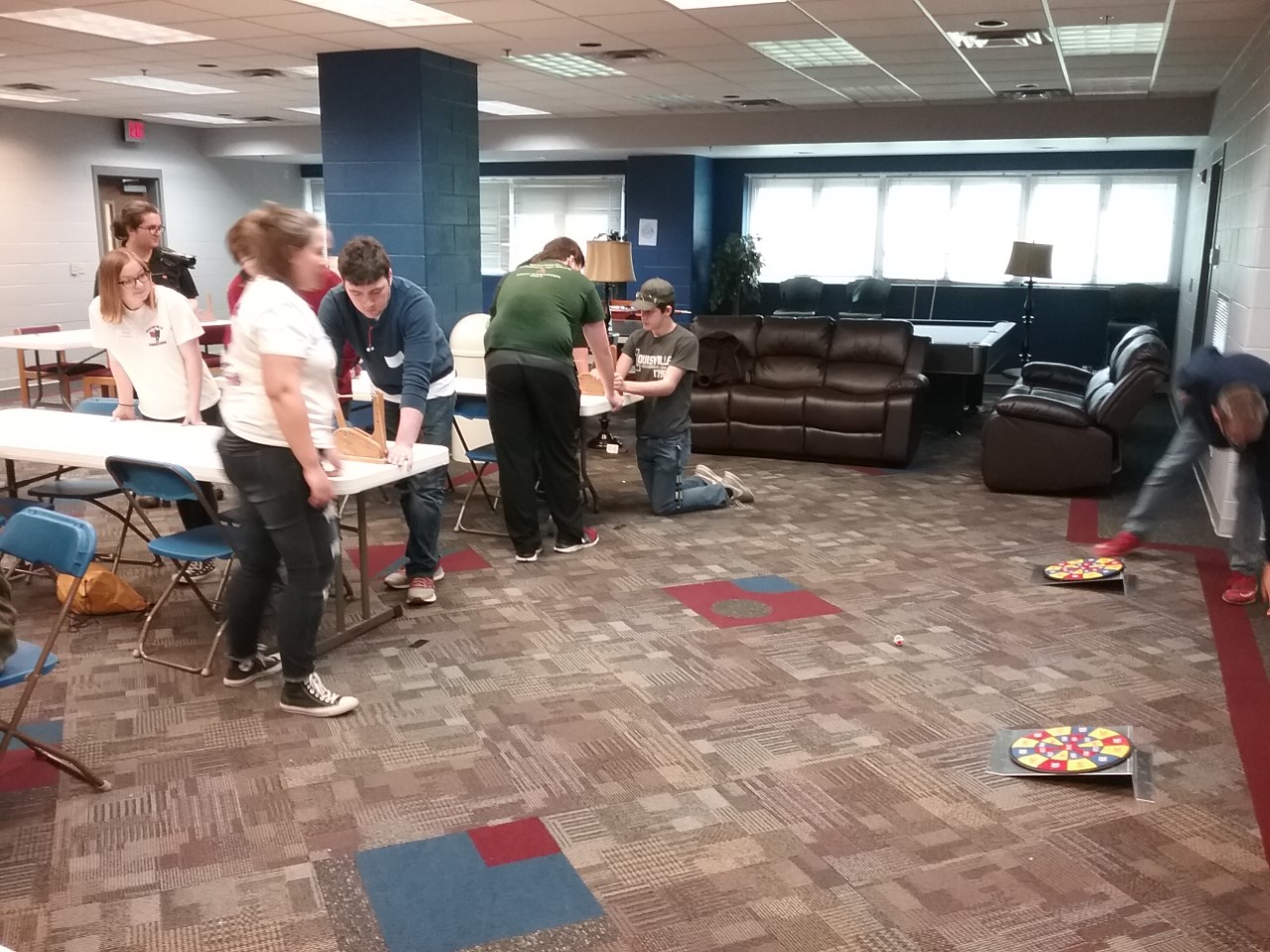 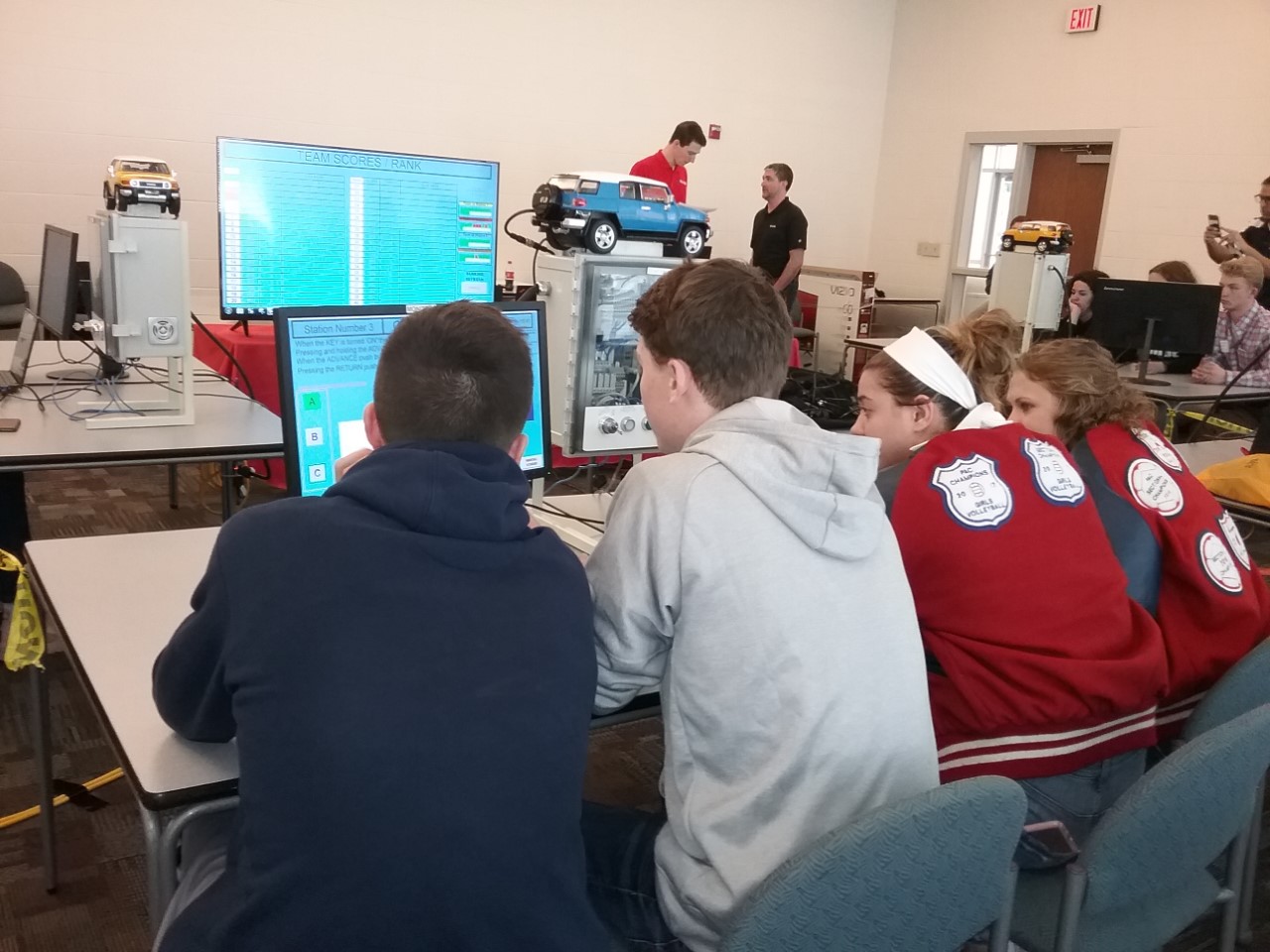 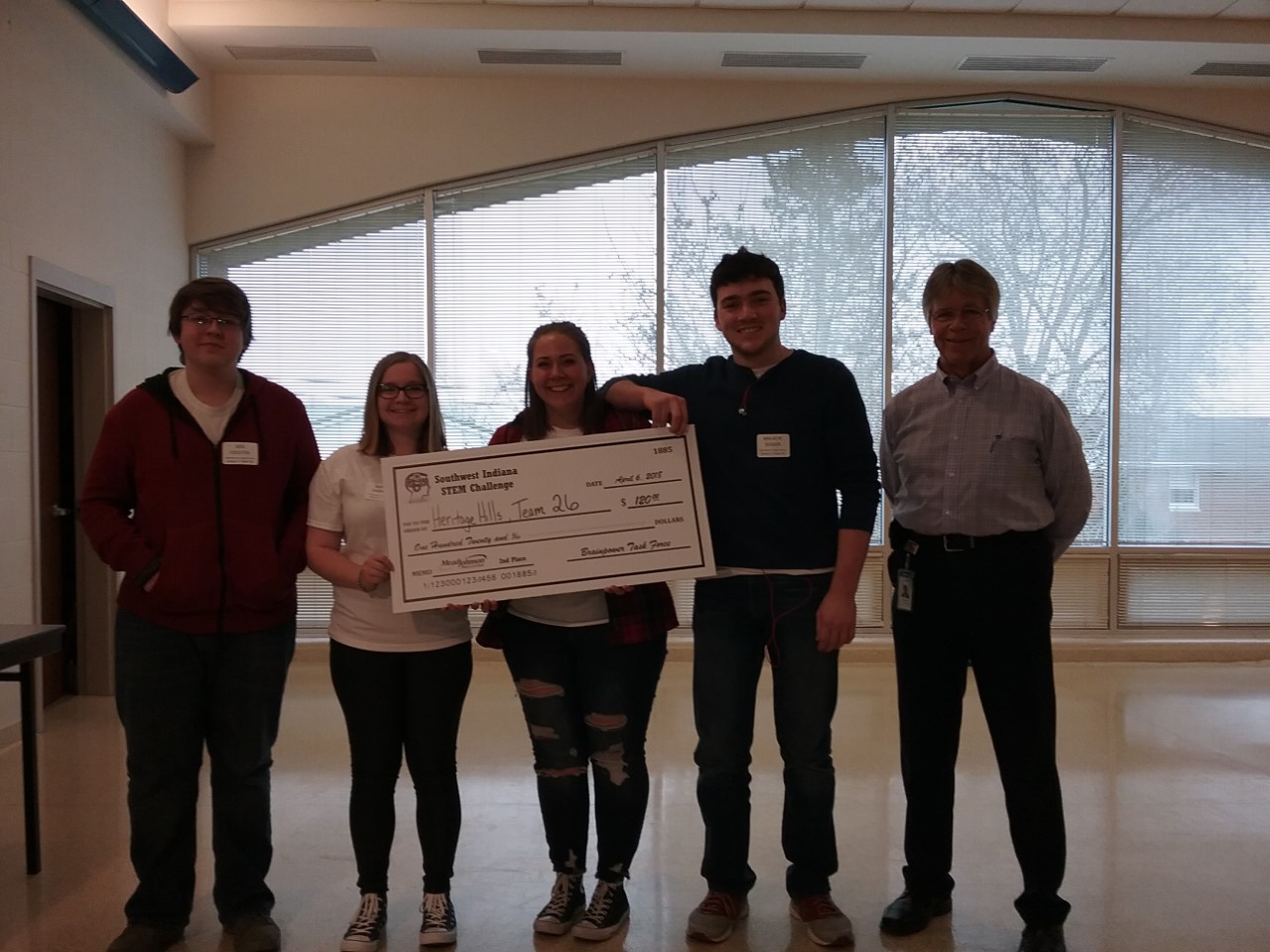 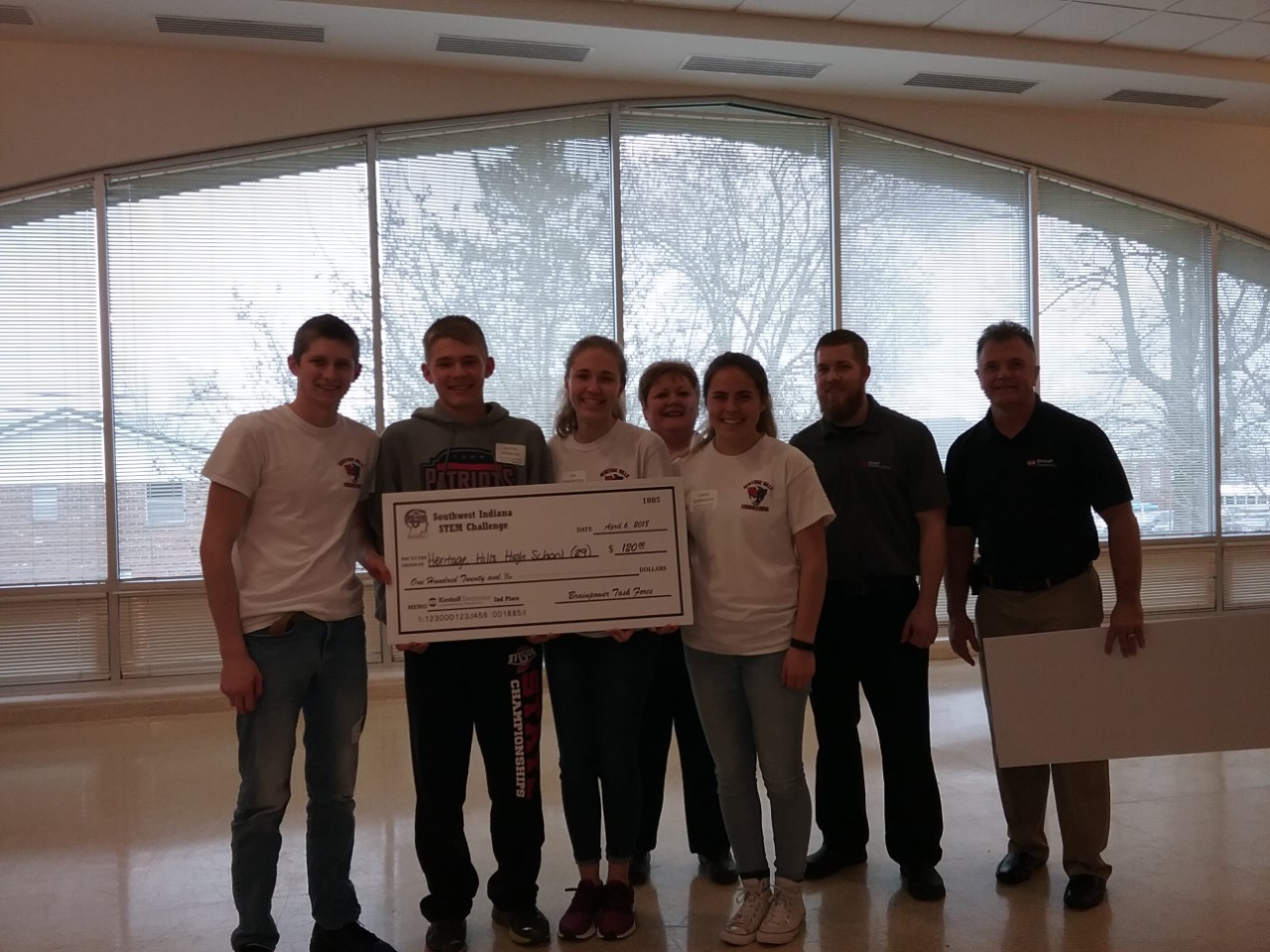 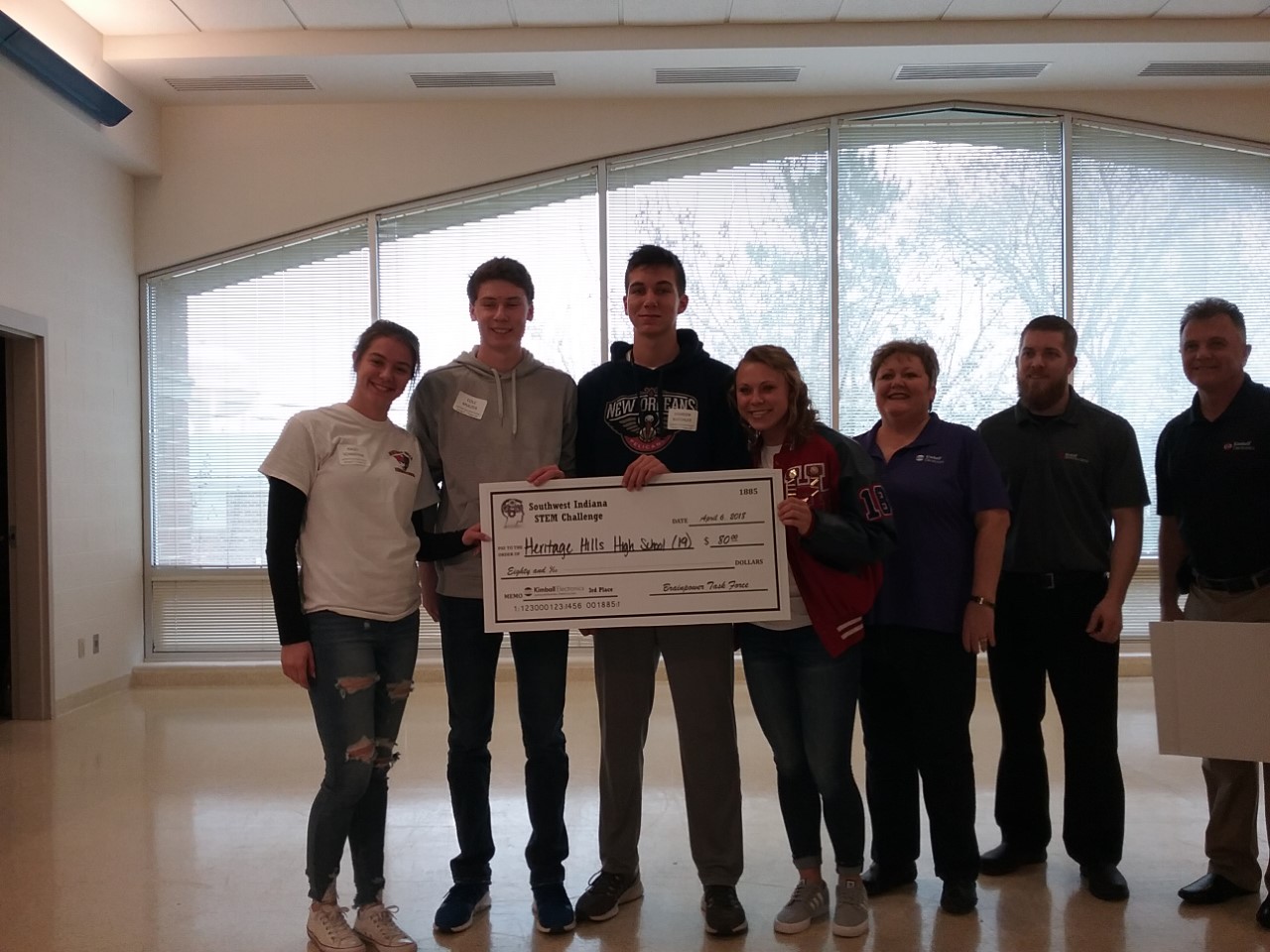 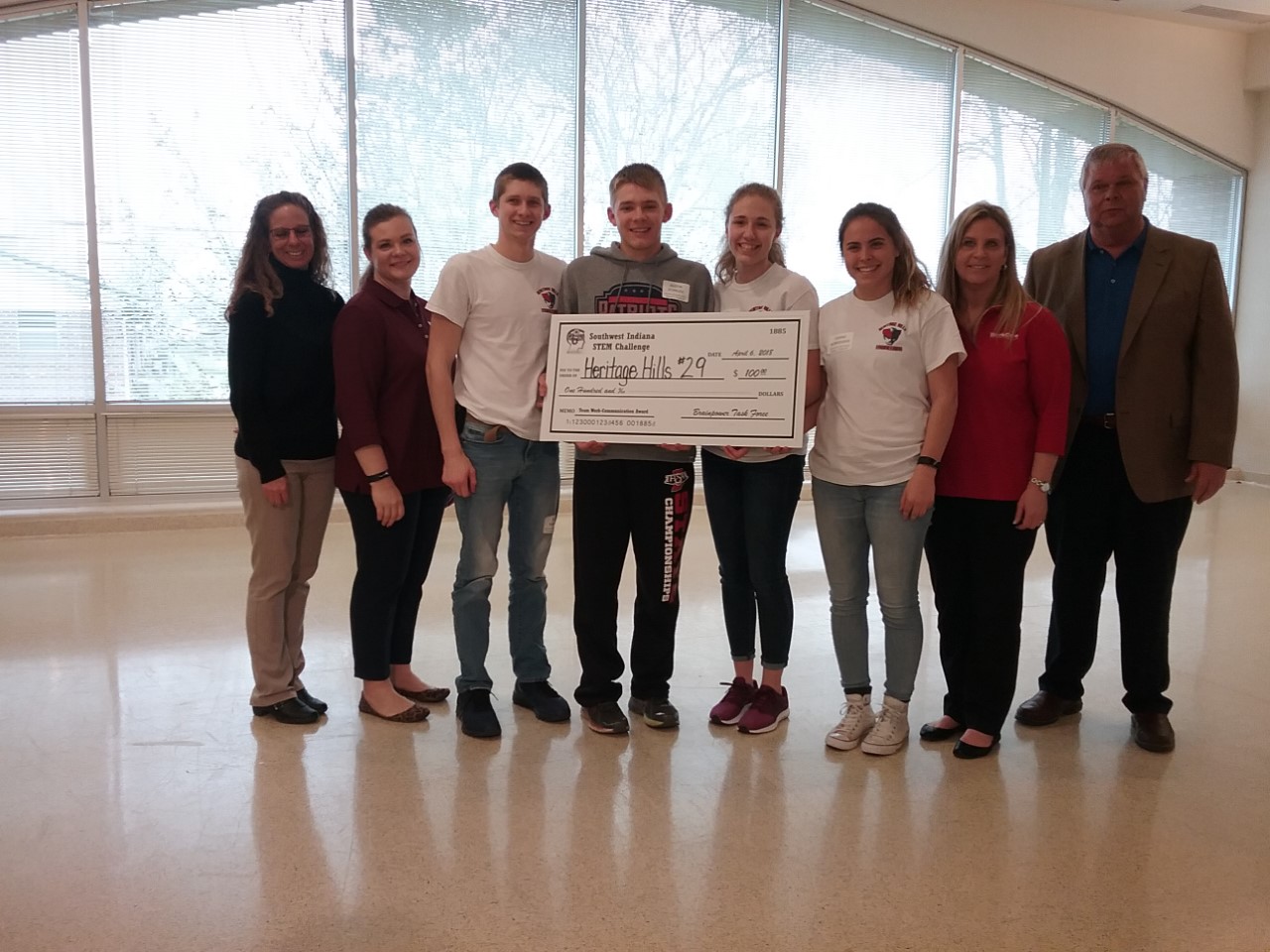 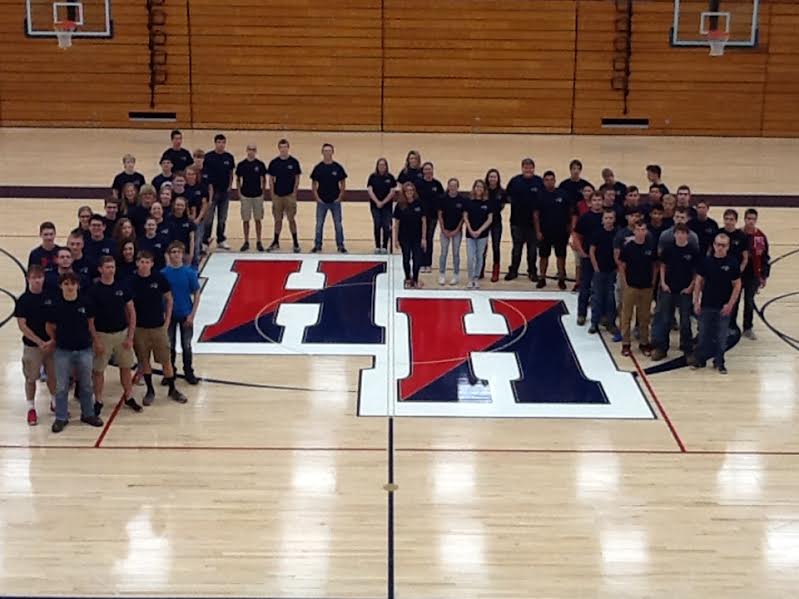 PATRIOT
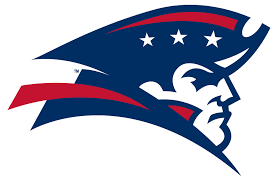 CONSTRUCTION
PATRIOT
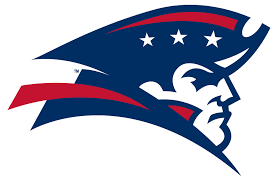 CONSTRUCTION
Build Musical Sets
Work on Projects around School
Example: Softball Dugout / Baseball Bleachers
Create Parts for Engineering Classes
Create Your Own Projects
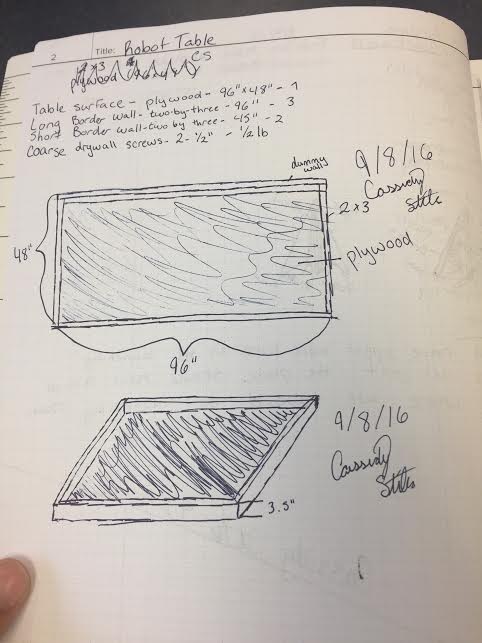 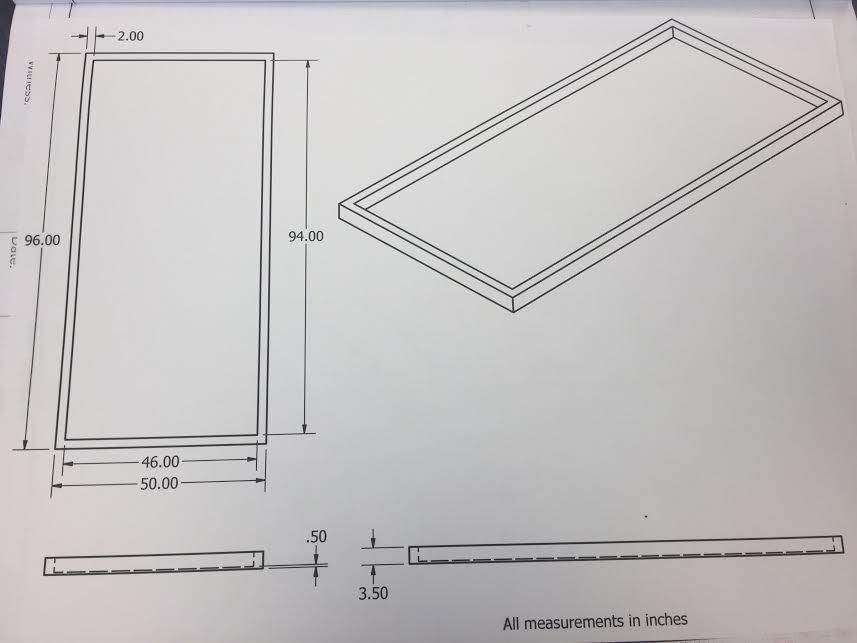 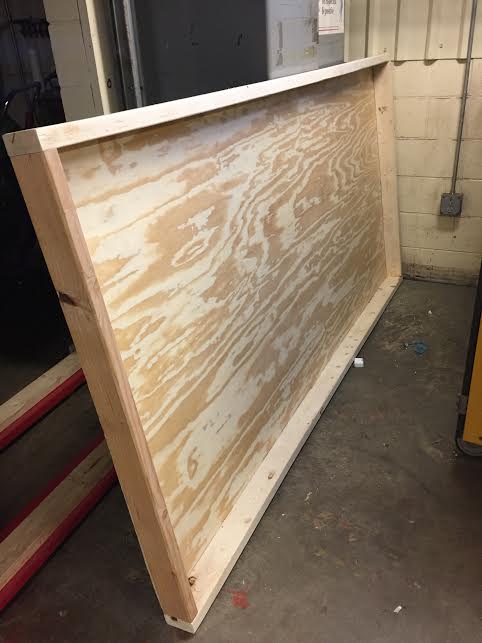 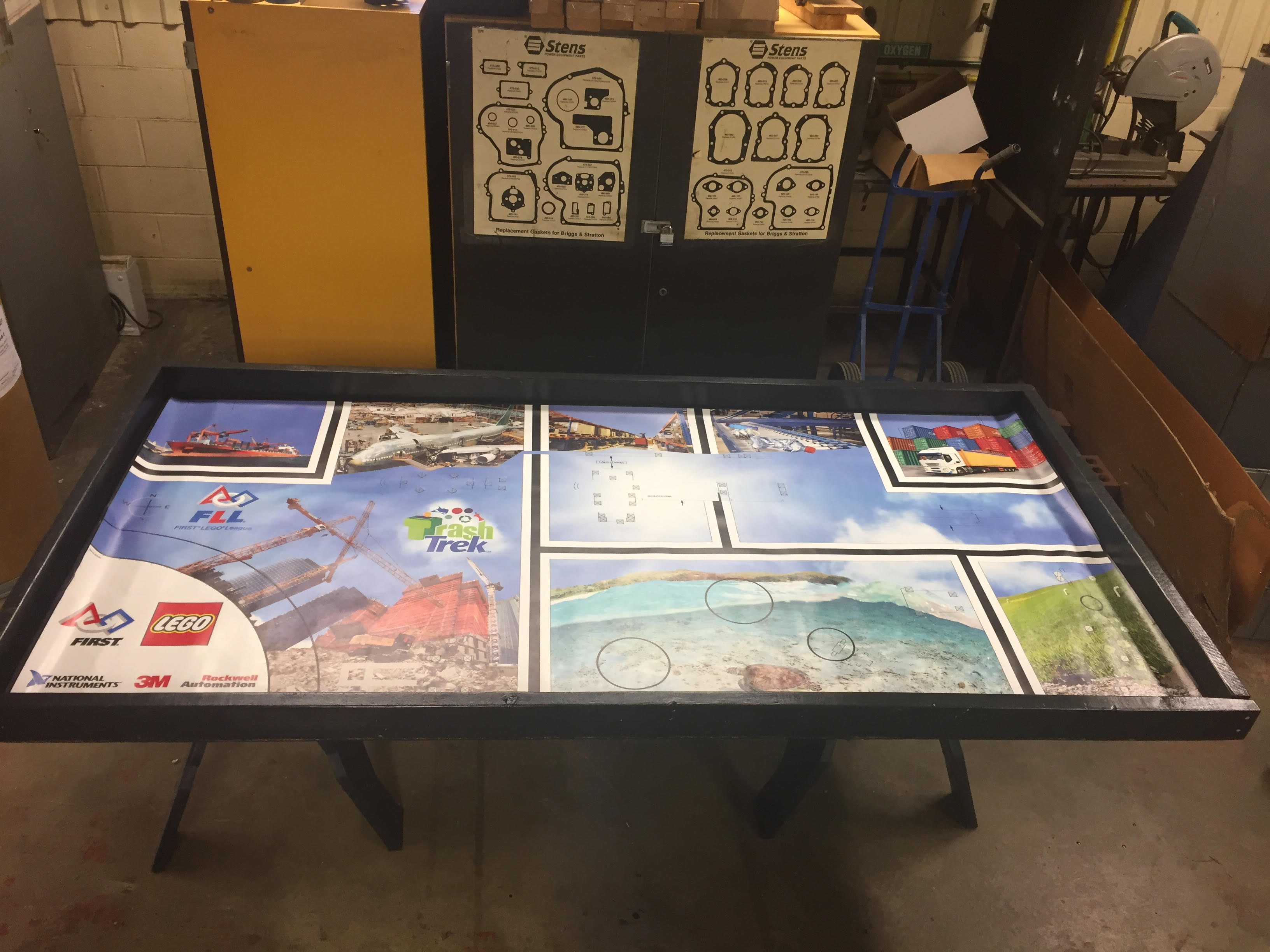 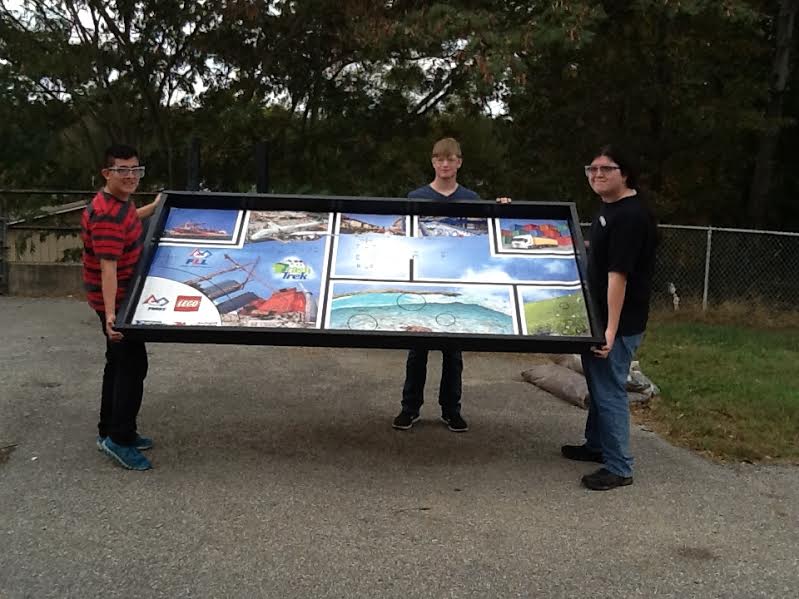 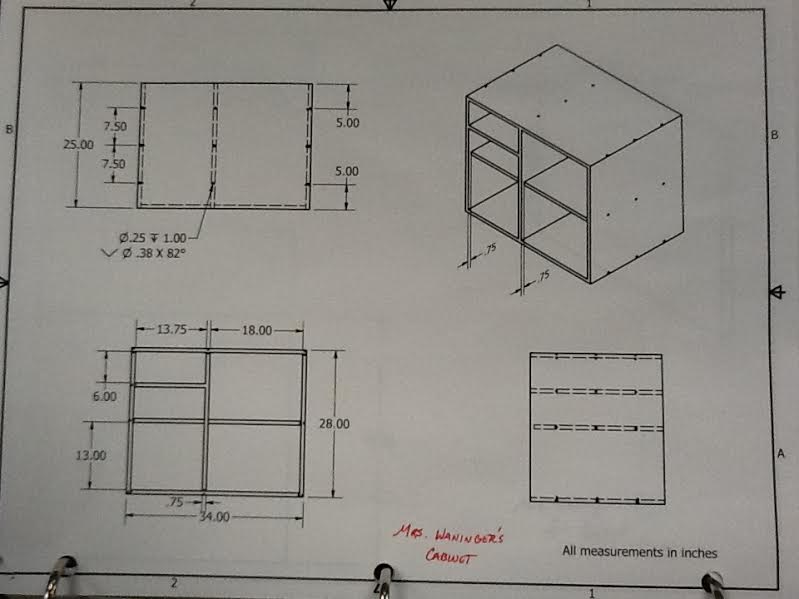 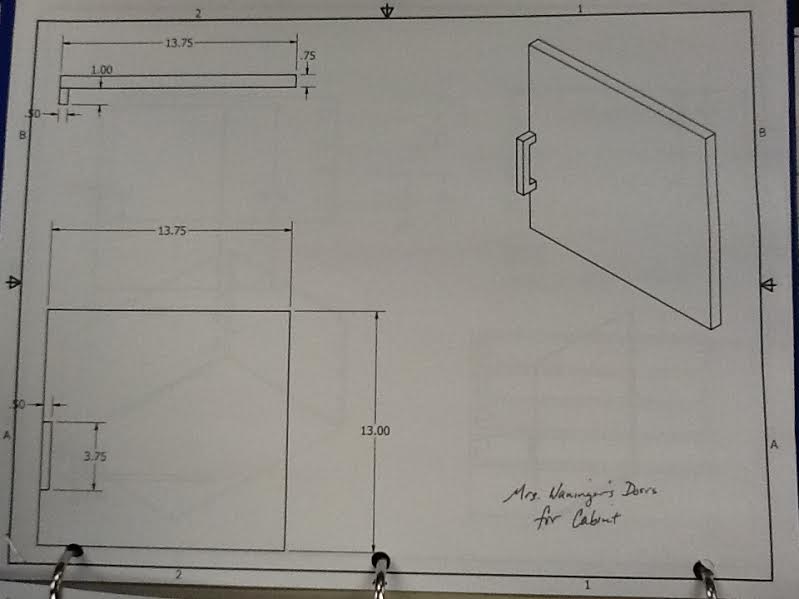 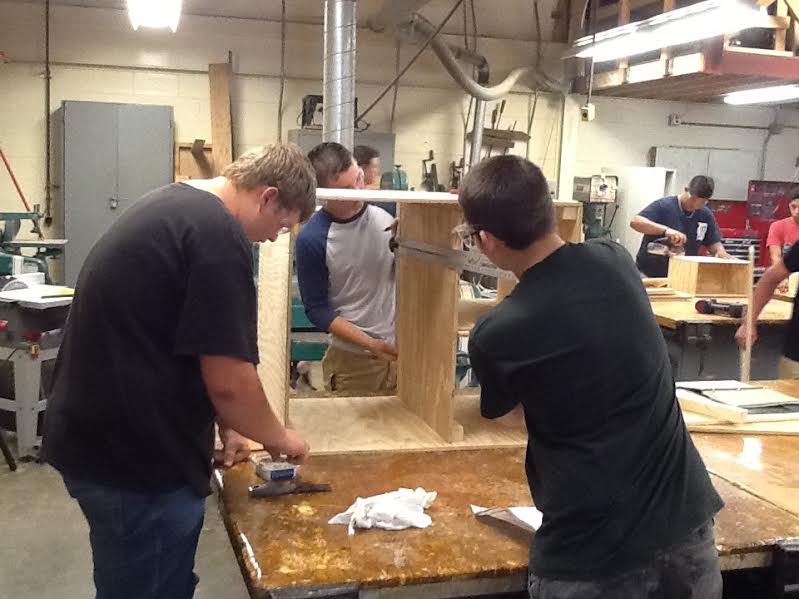 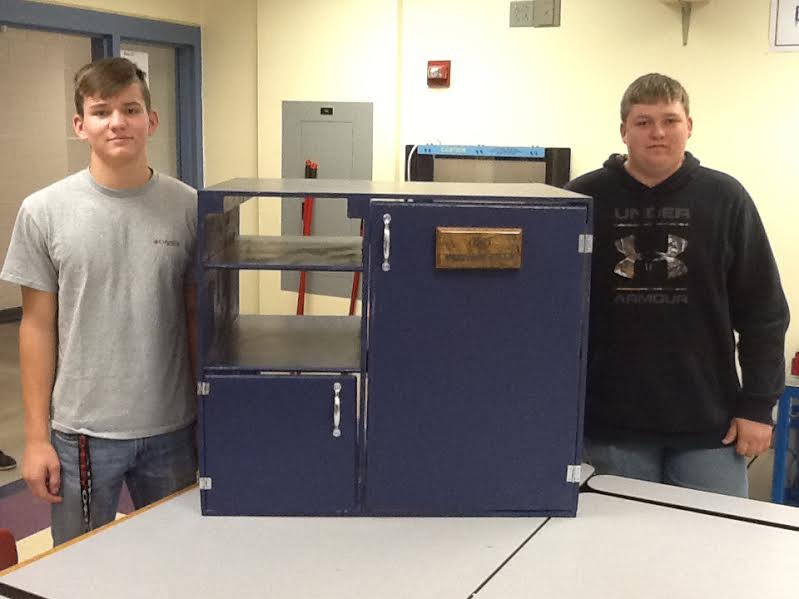 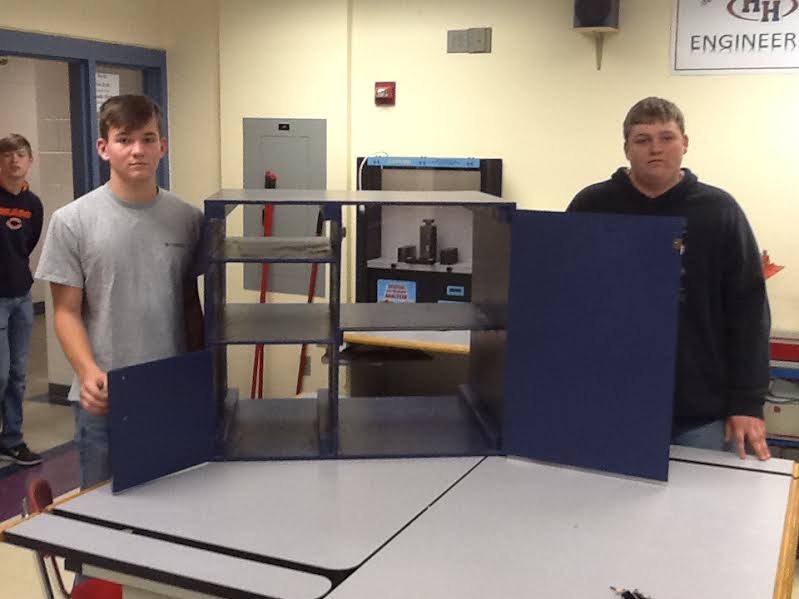 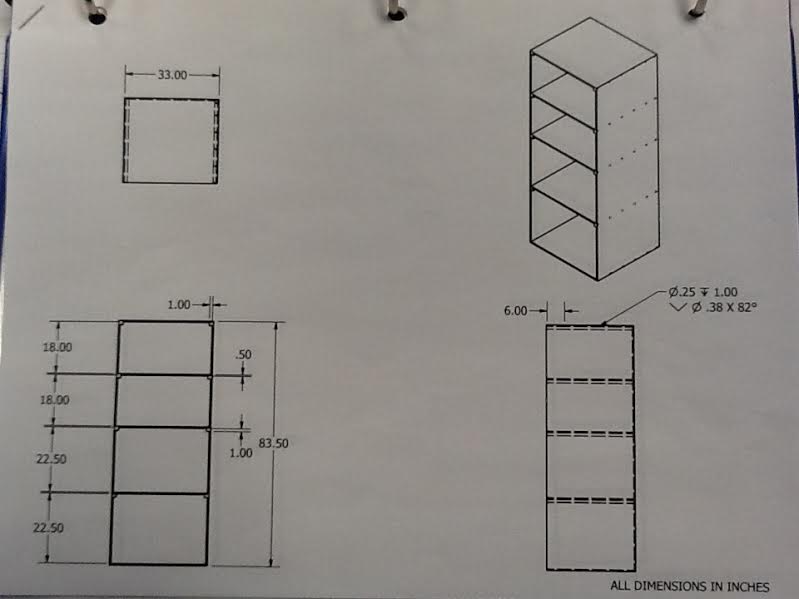 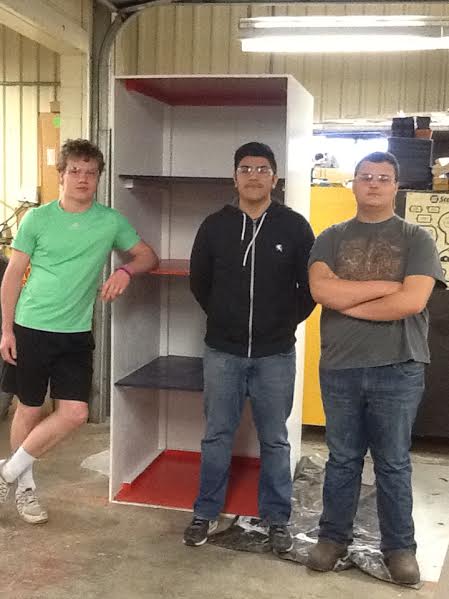 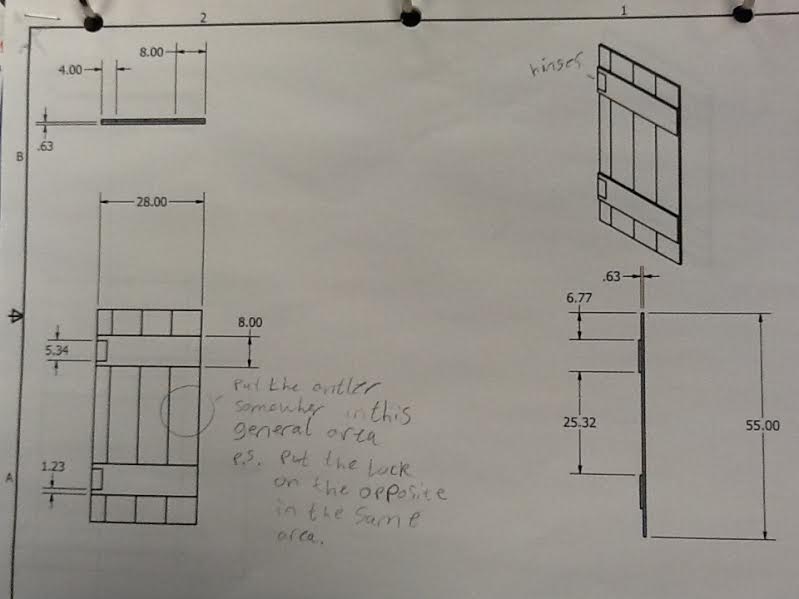 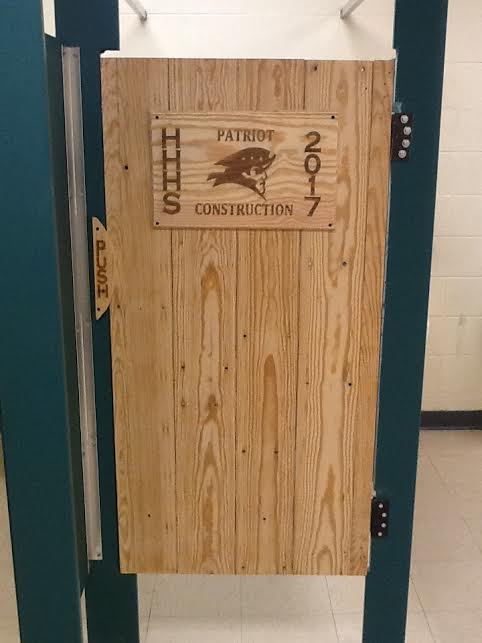 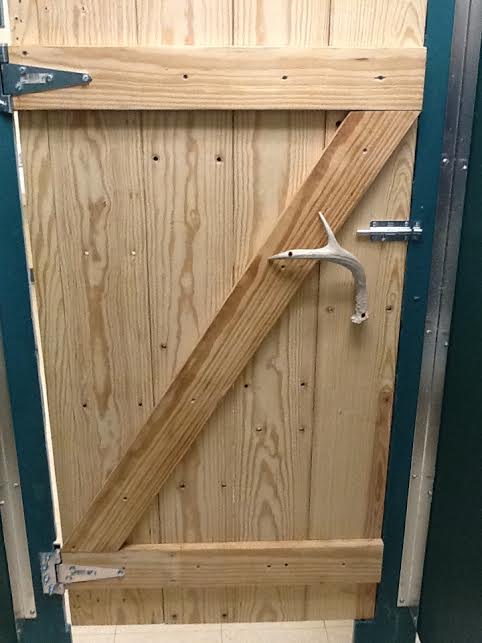 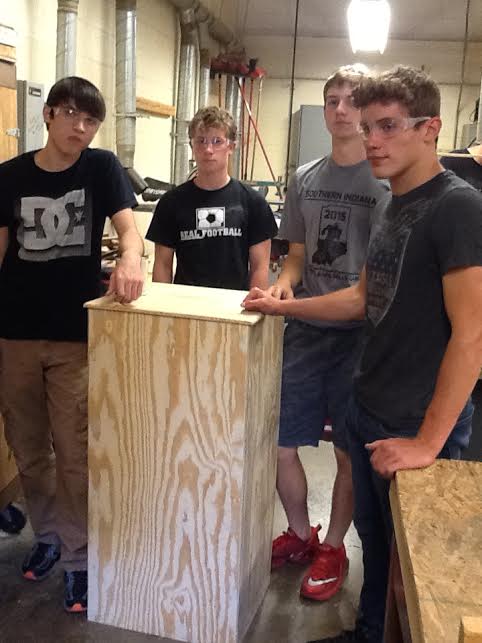 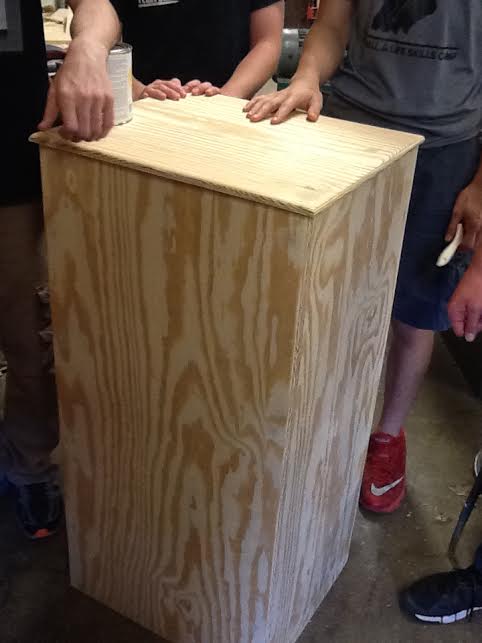 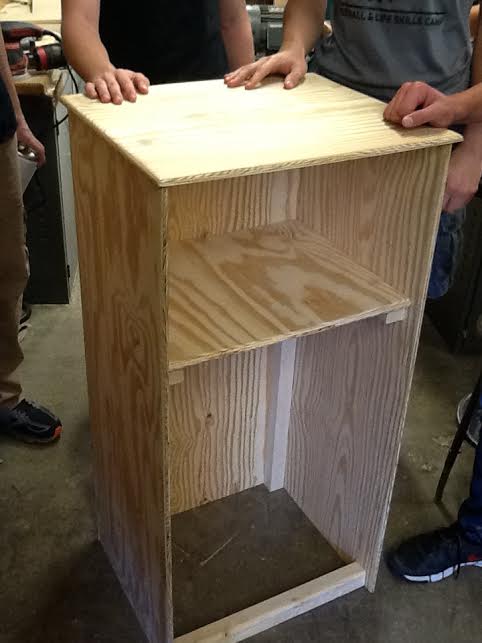 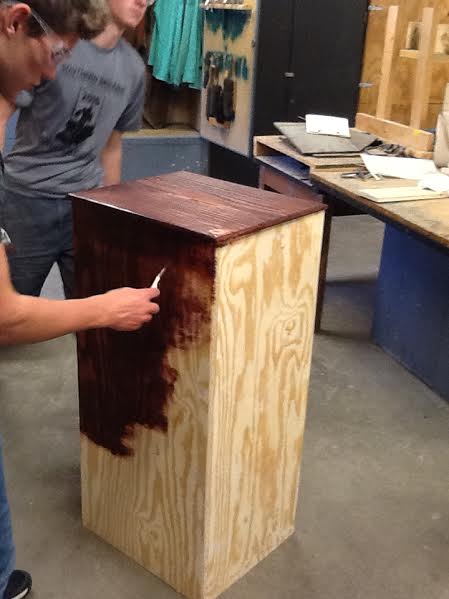 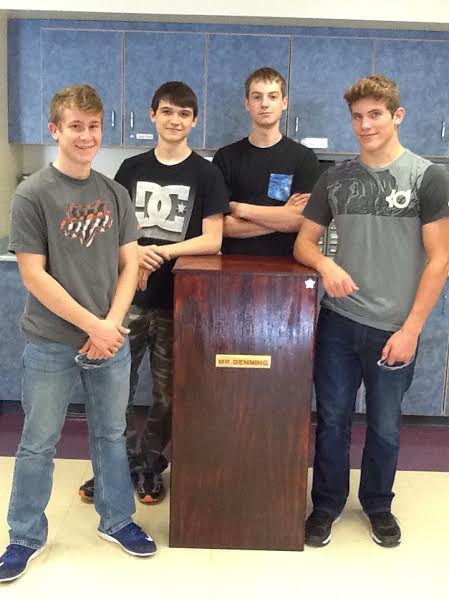 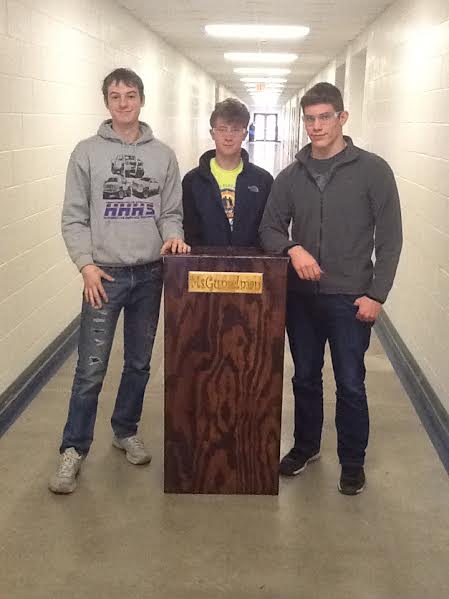 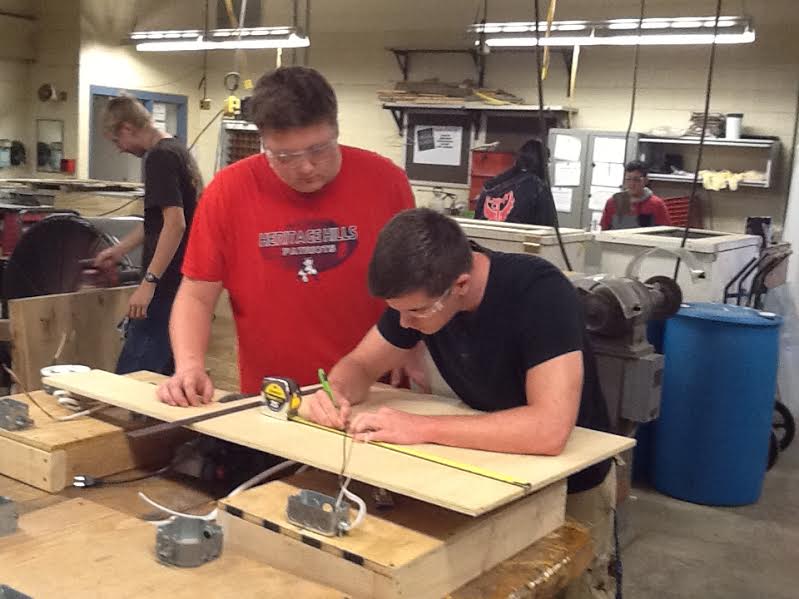 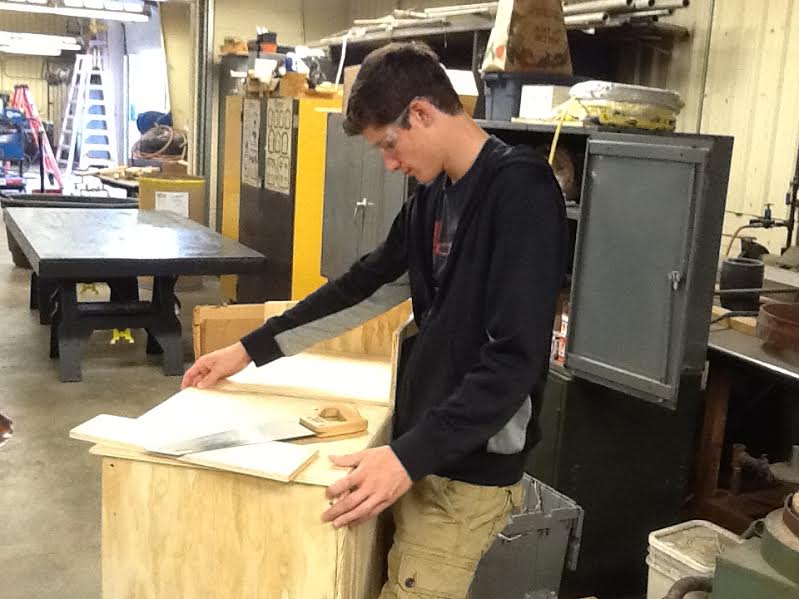 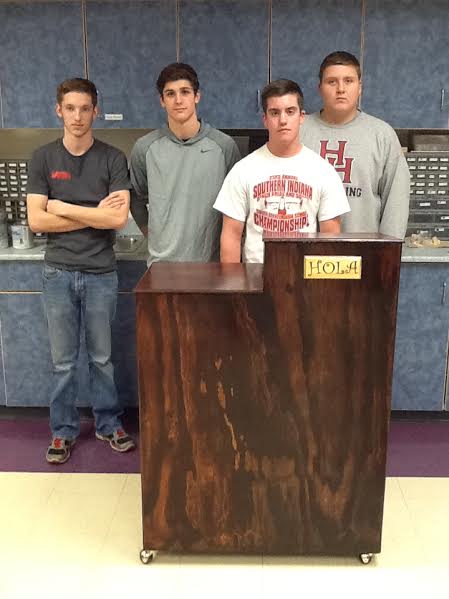 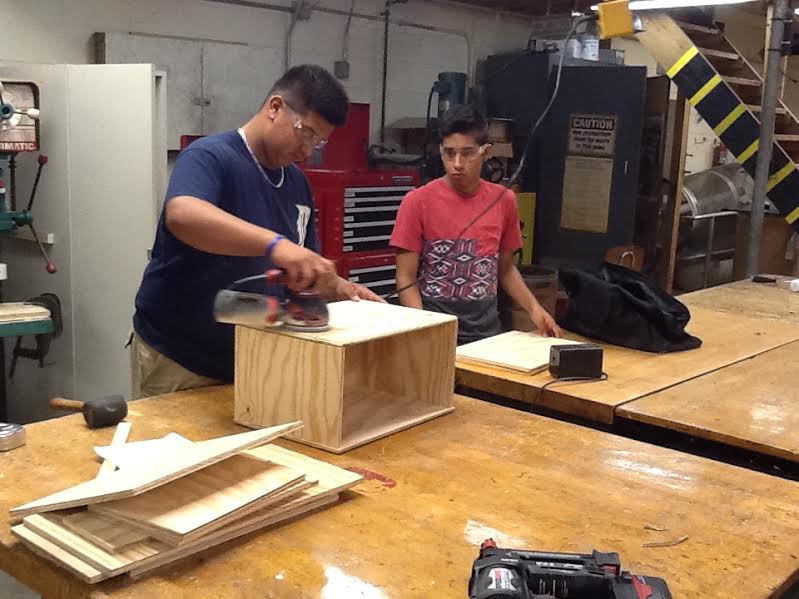 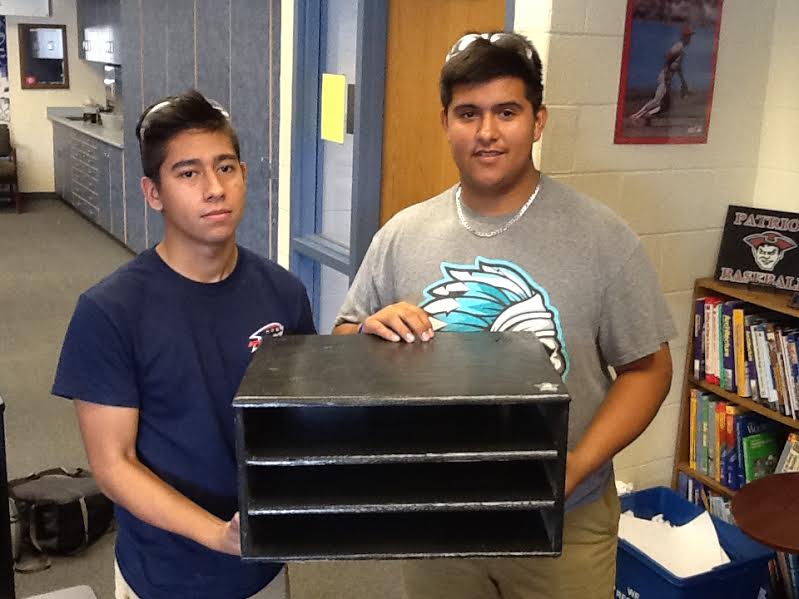 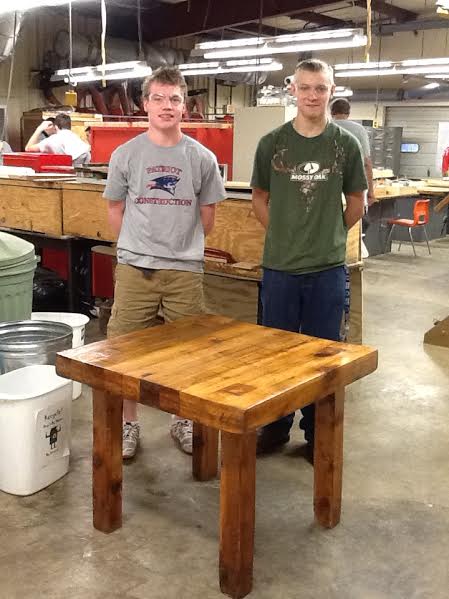 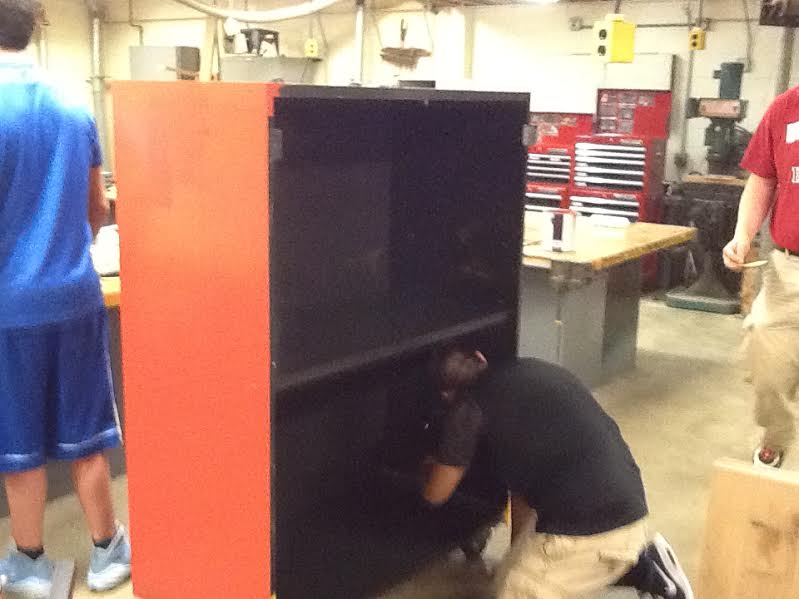 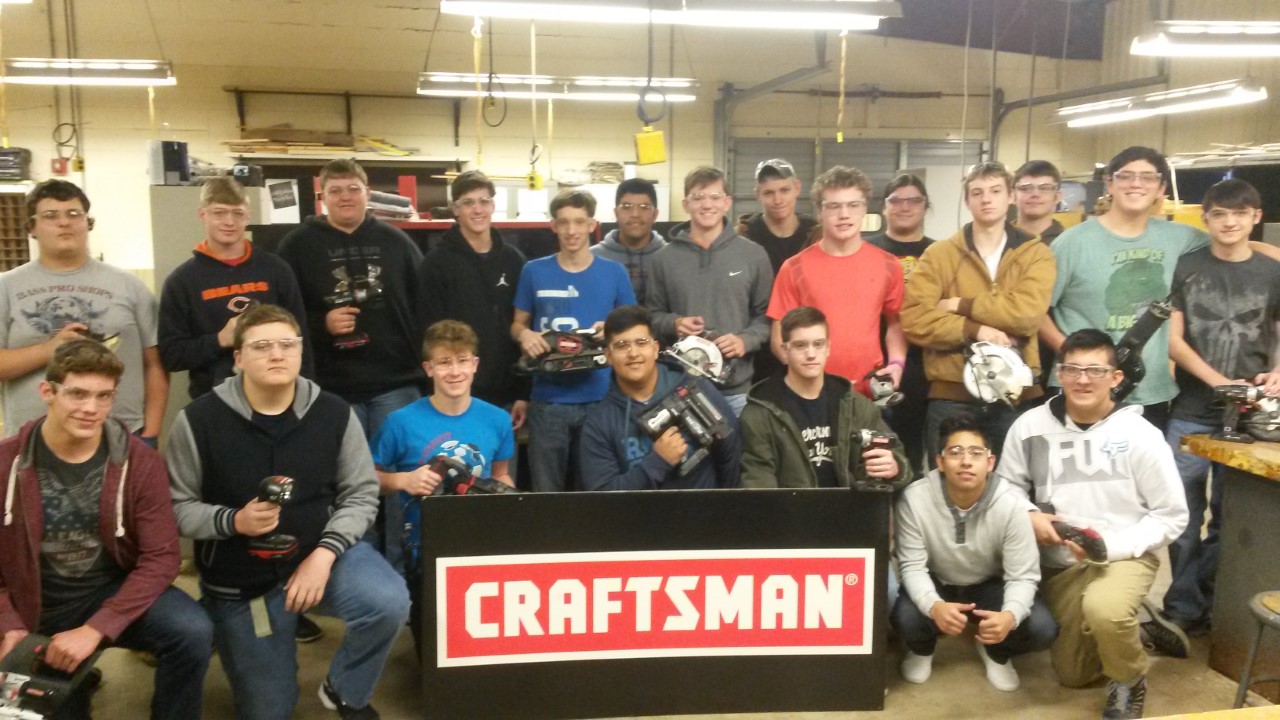 Sign Up...
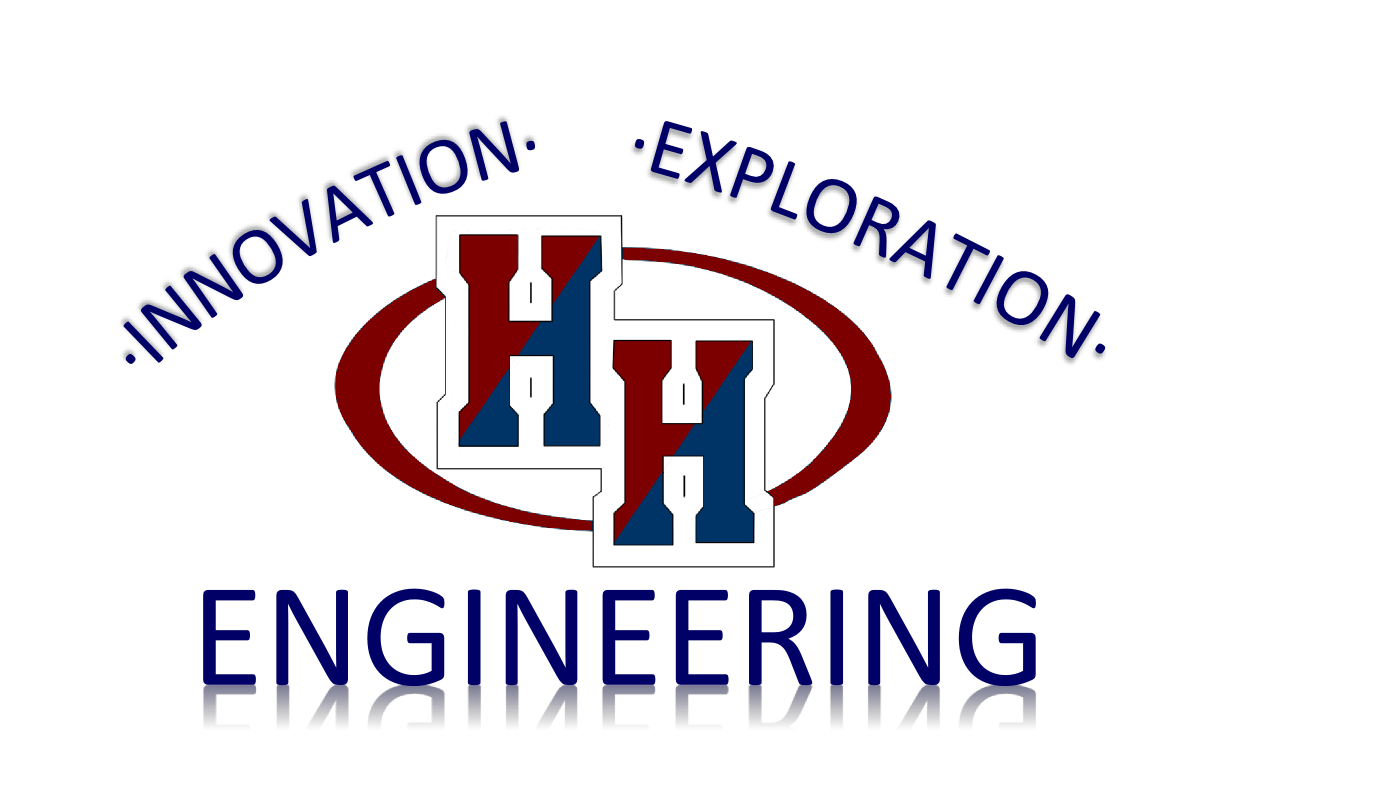 PATRIOT
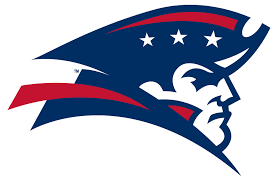 CONSTRUCTION
It’s Gonna Be FUN!!